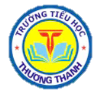 TRƯỜNG TIỂU HỌC ĐẠI BẢN 1
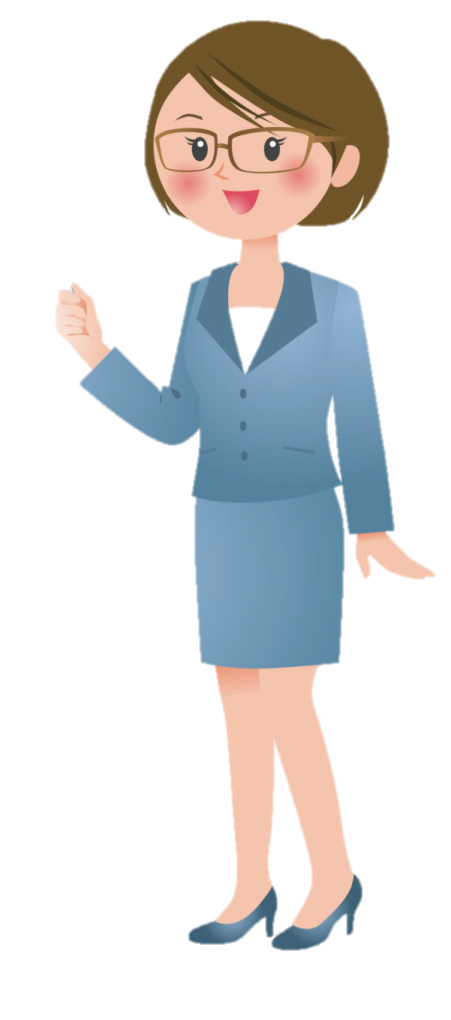 MÔN: TOÁN
Lớp: 2A4
GVCN: VŨ THỊ THOA
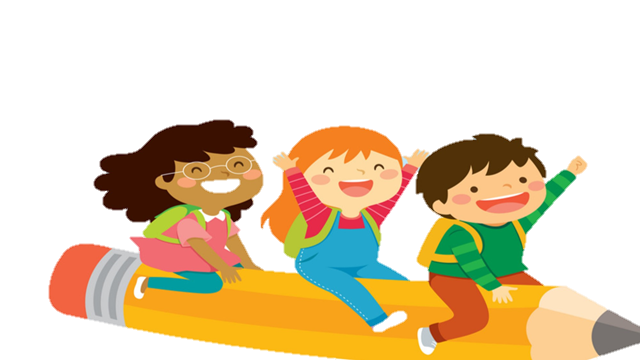 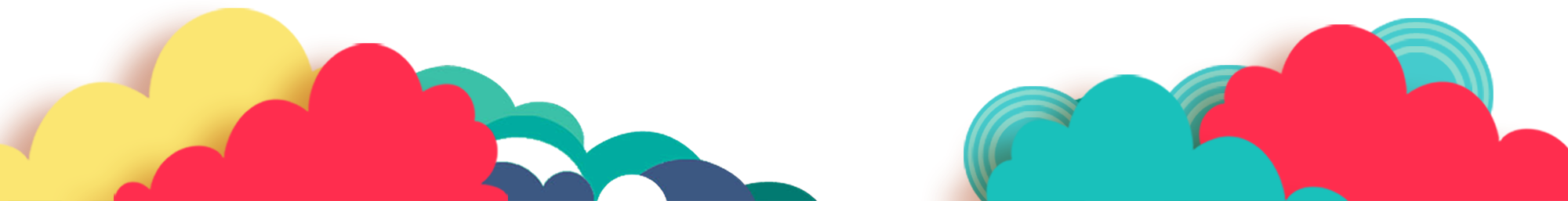 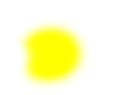 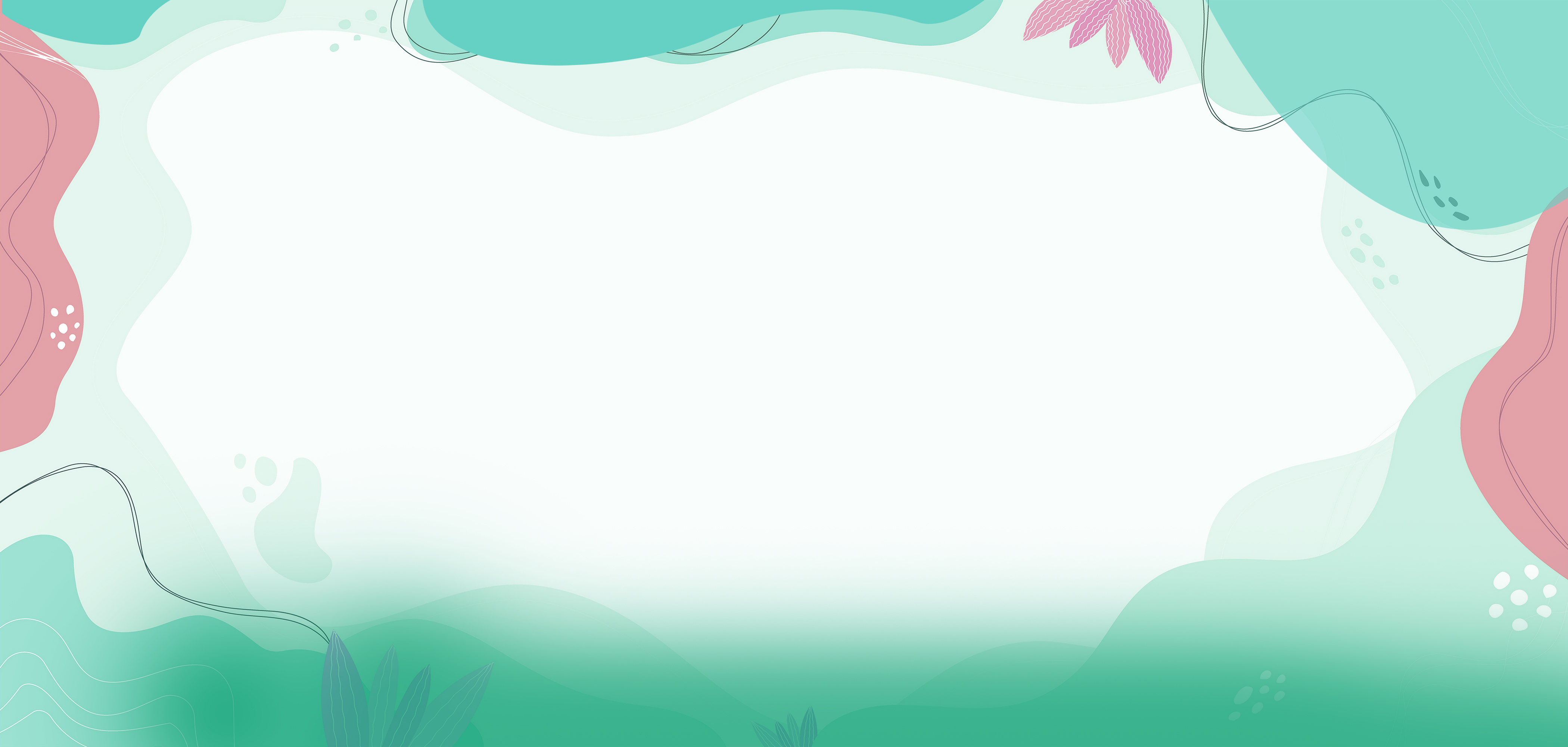 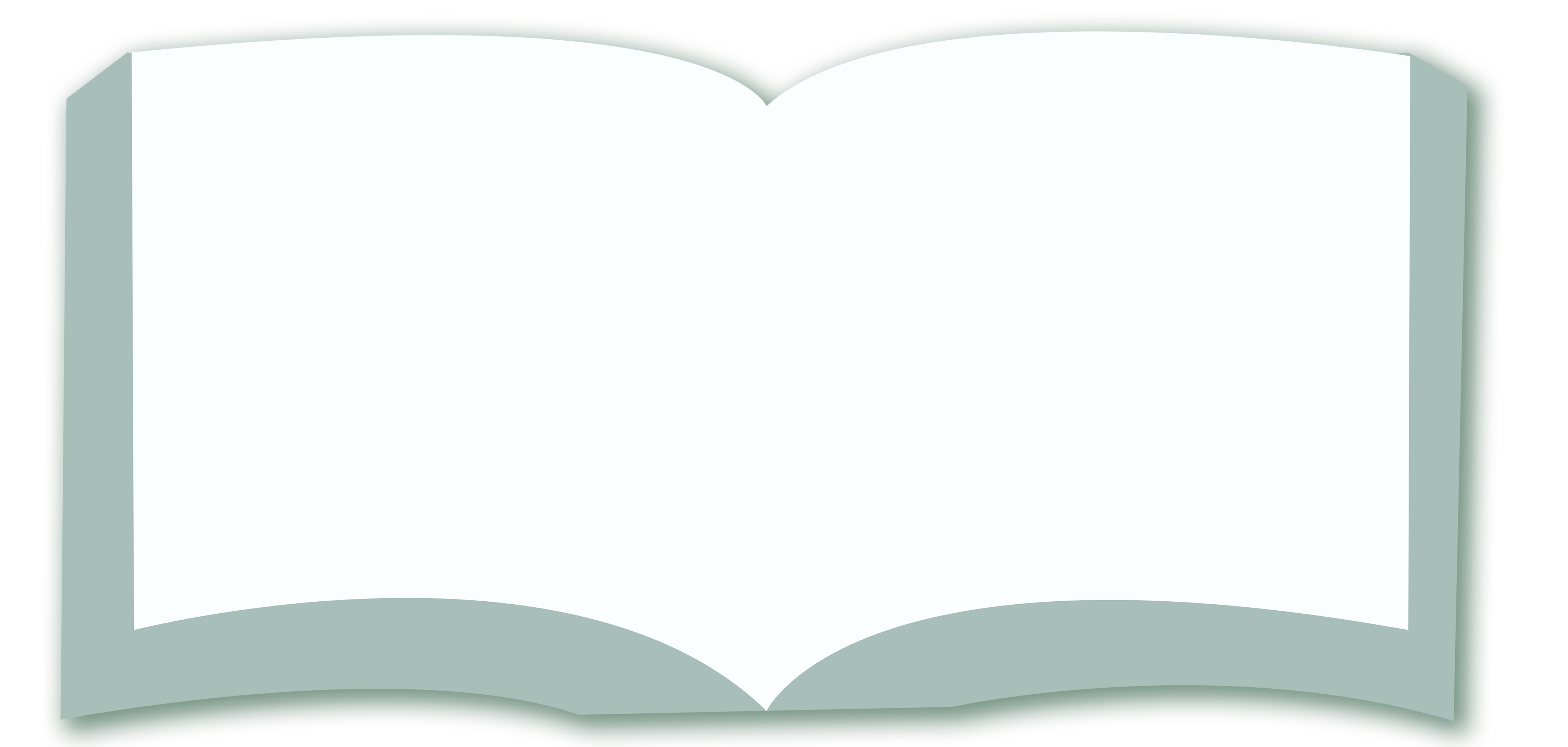 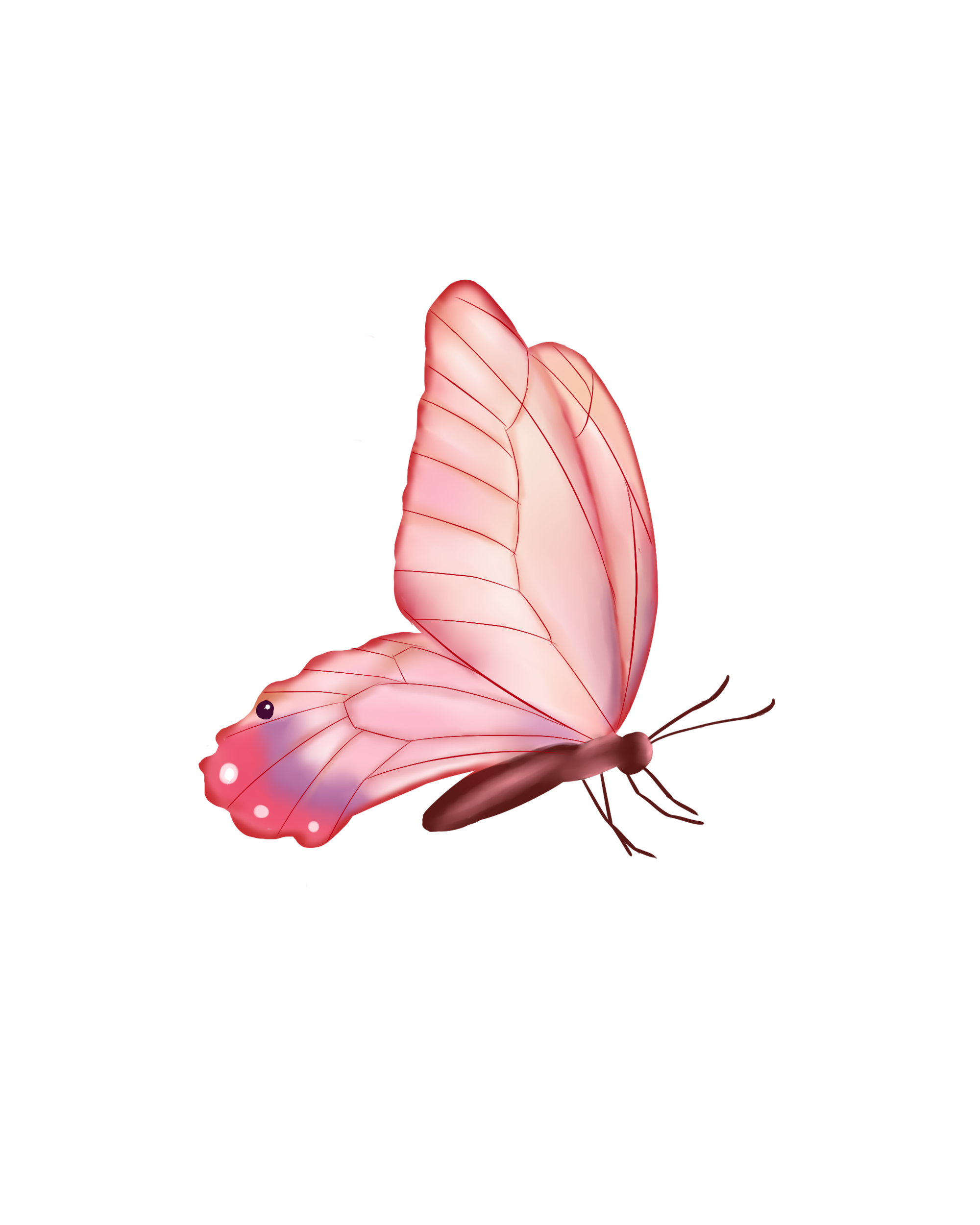 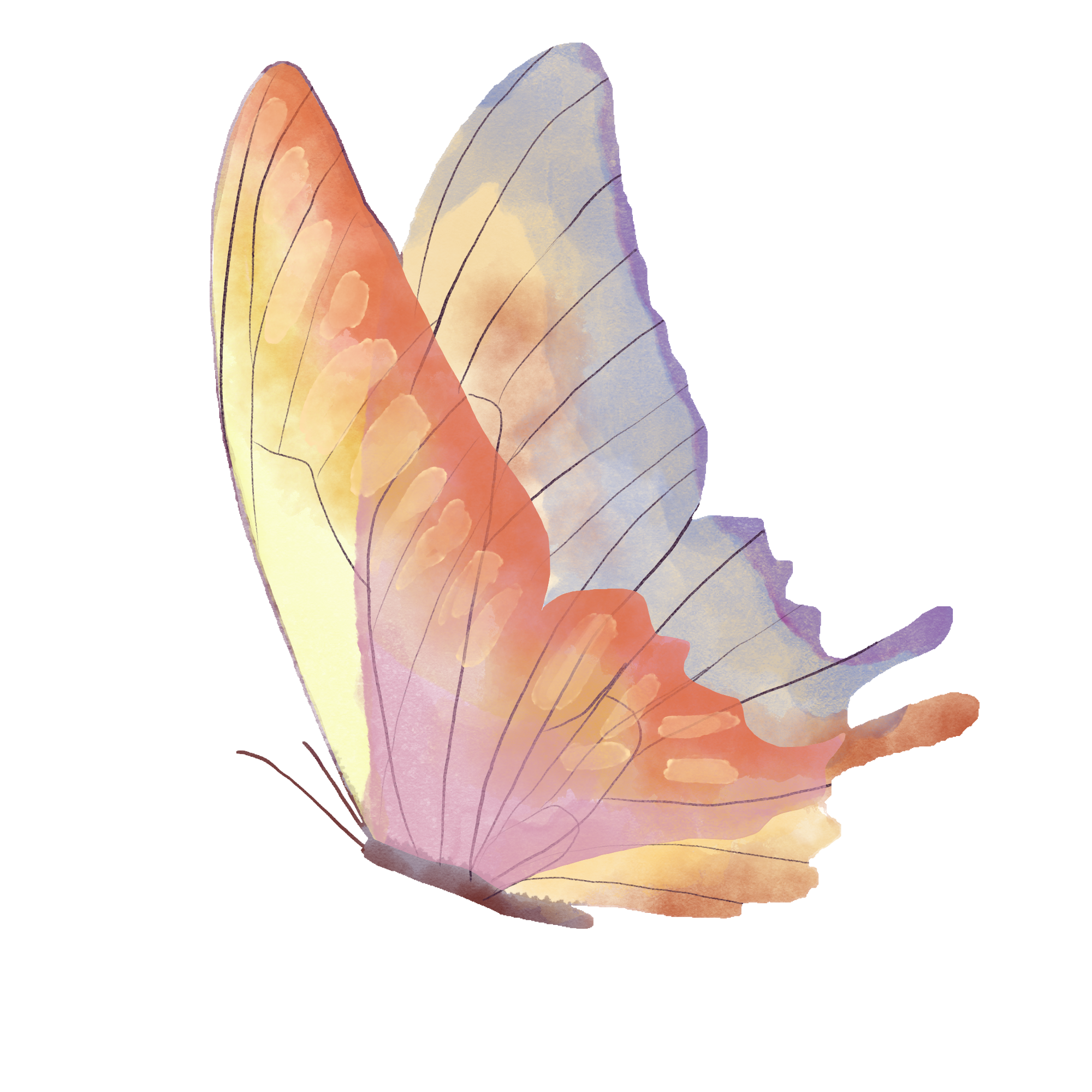 Trò chơi: Xây nhà
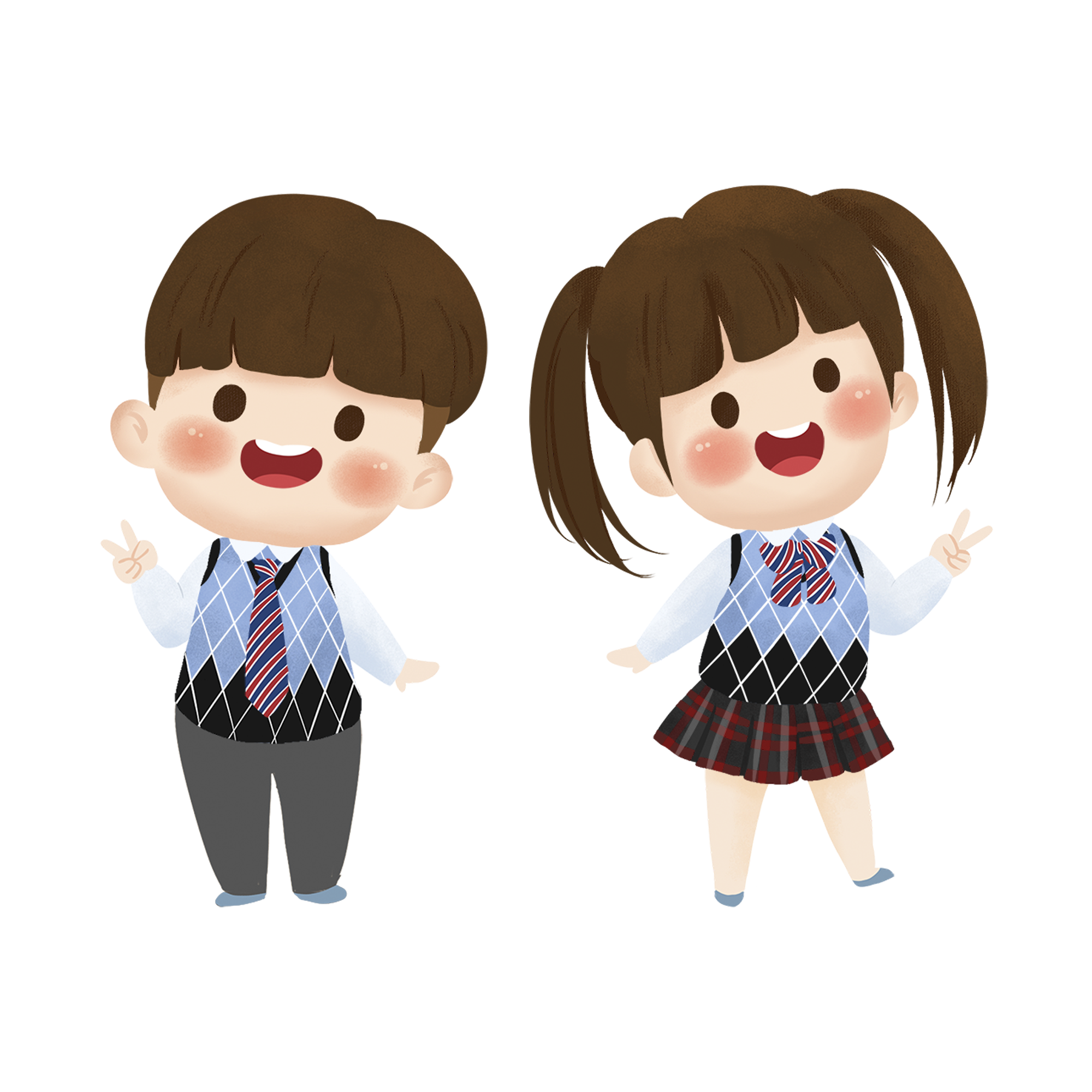 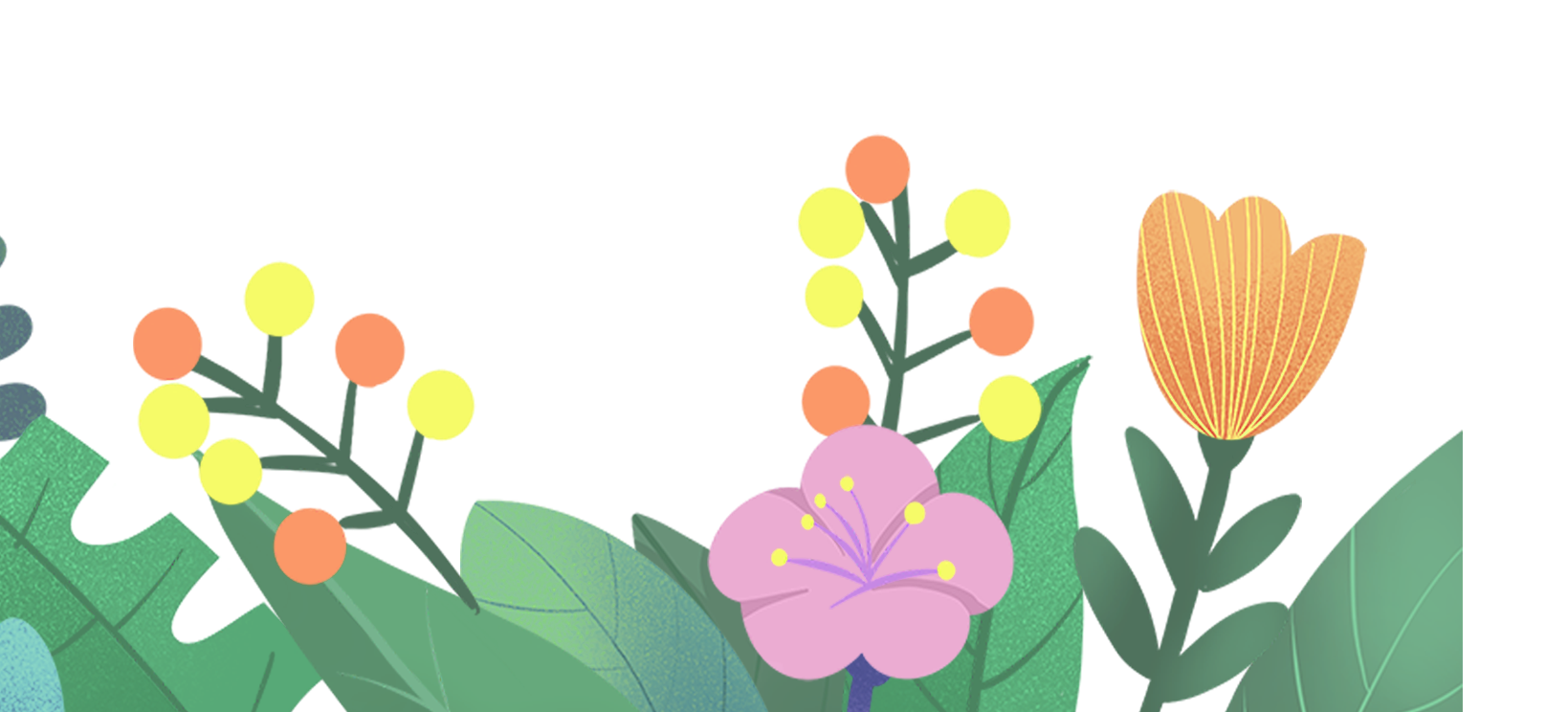 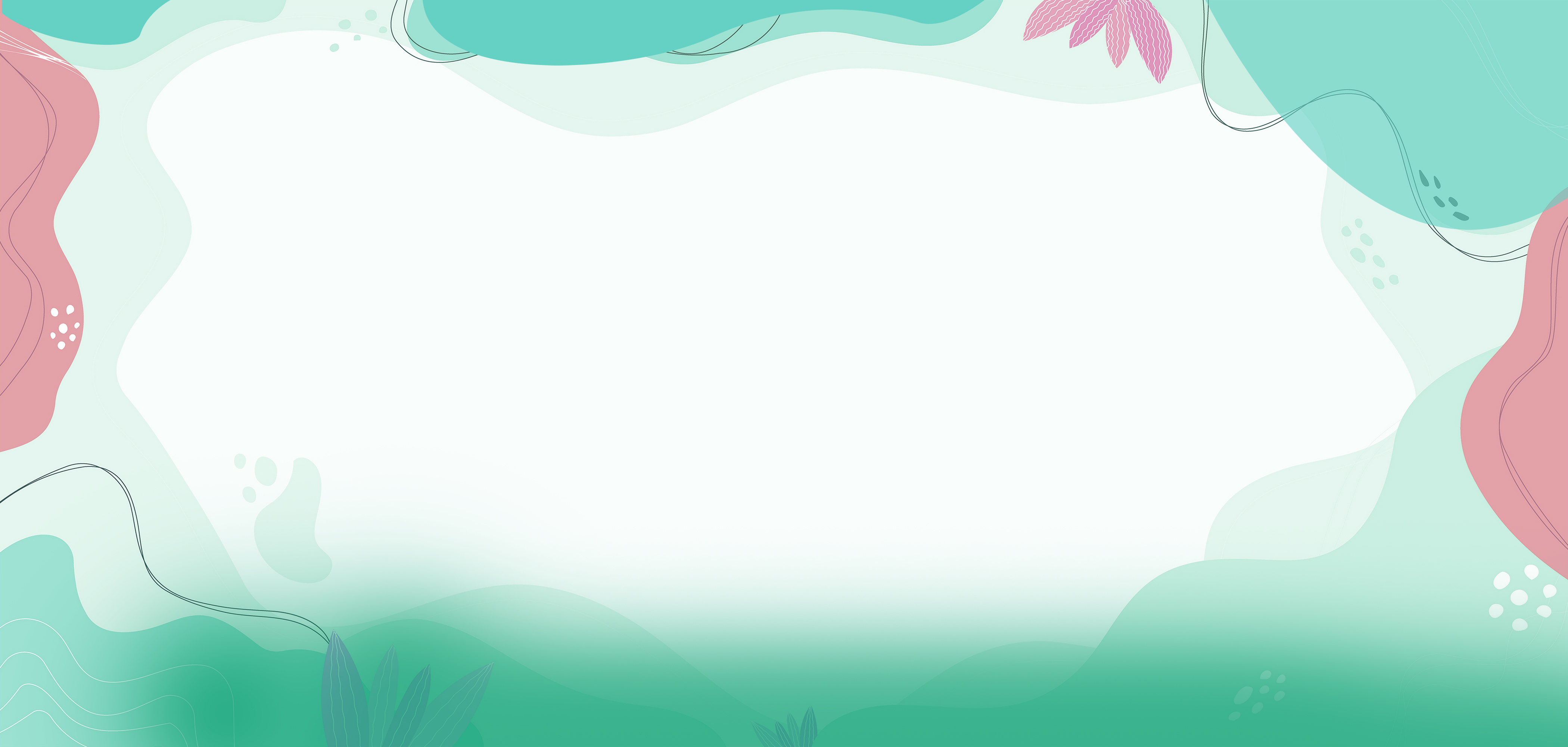 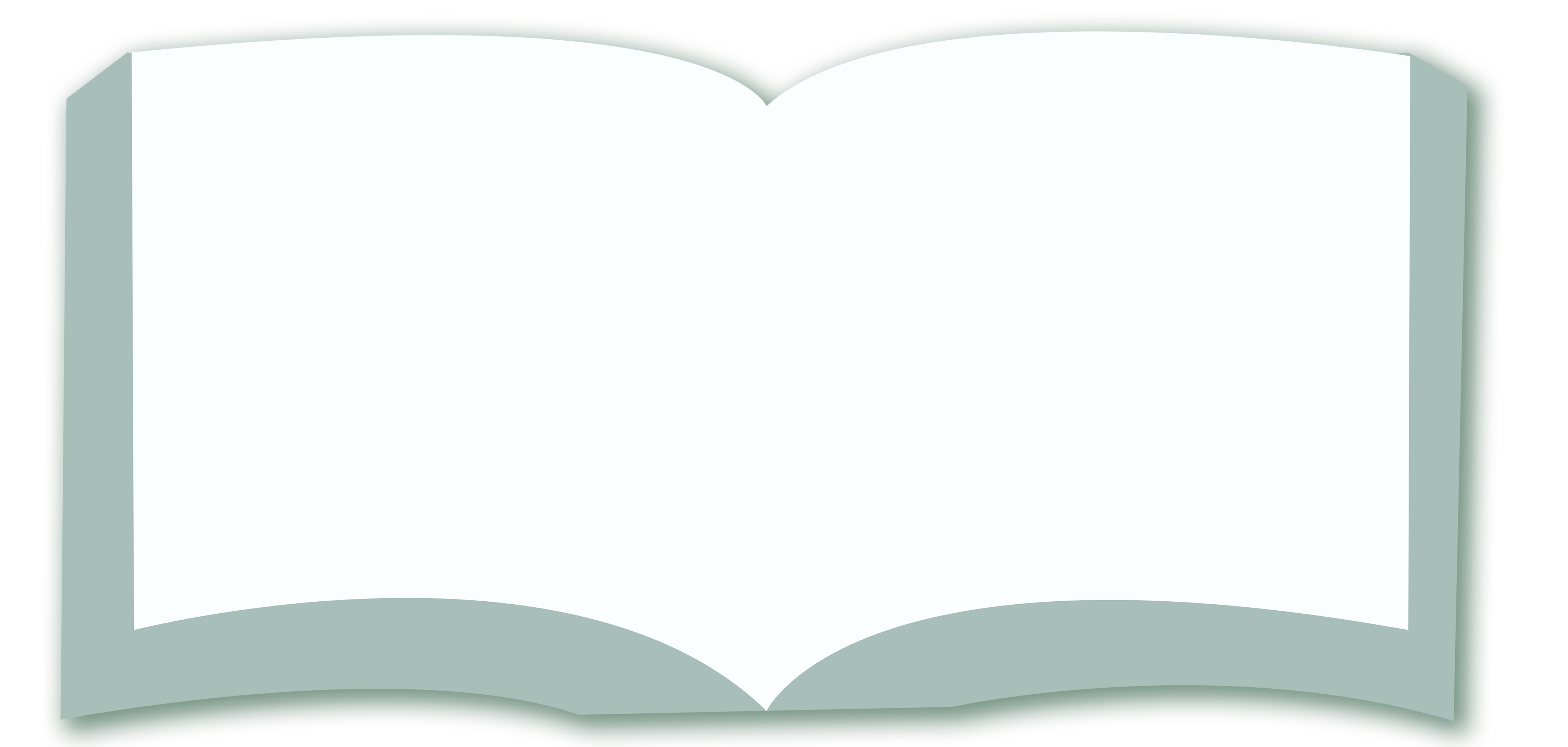 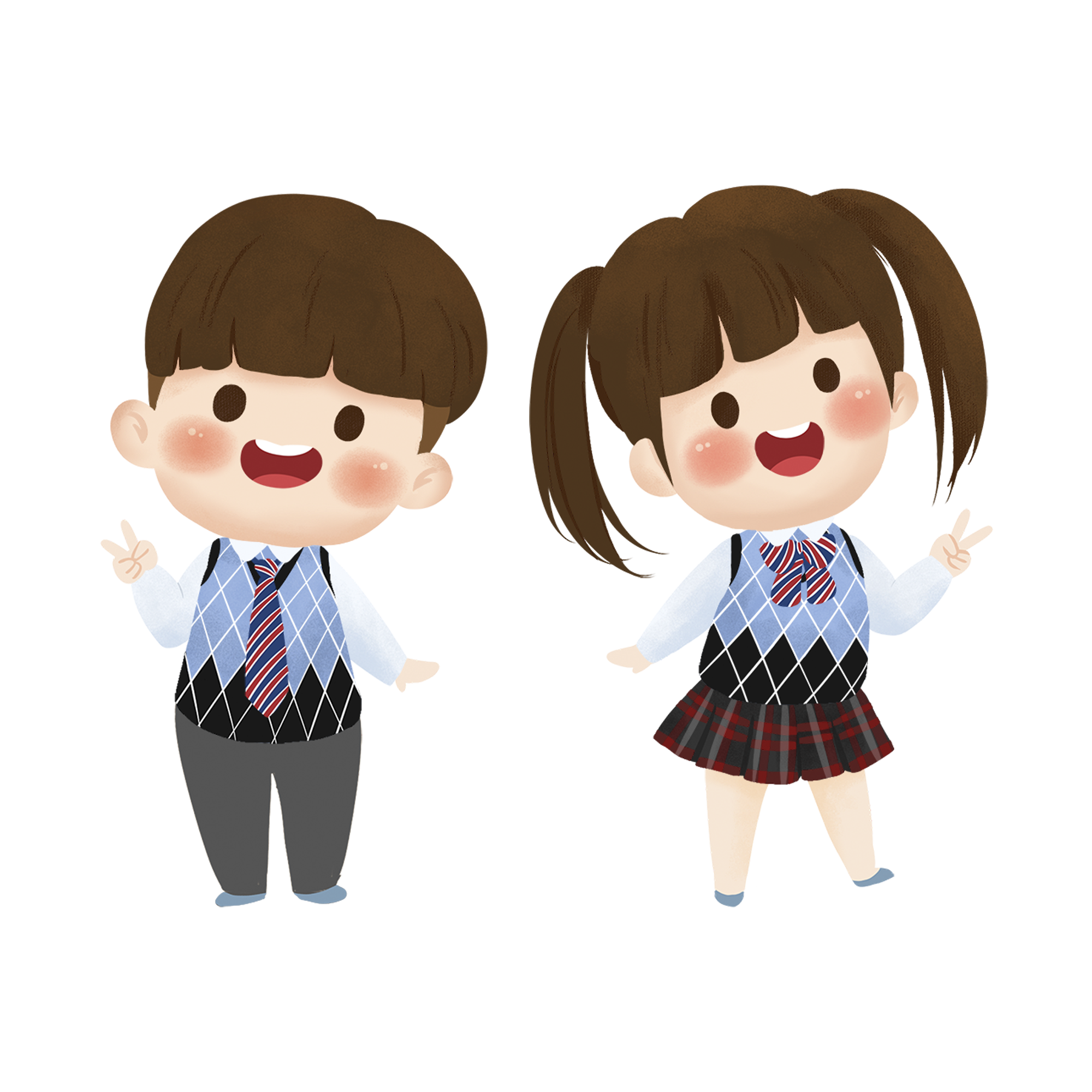 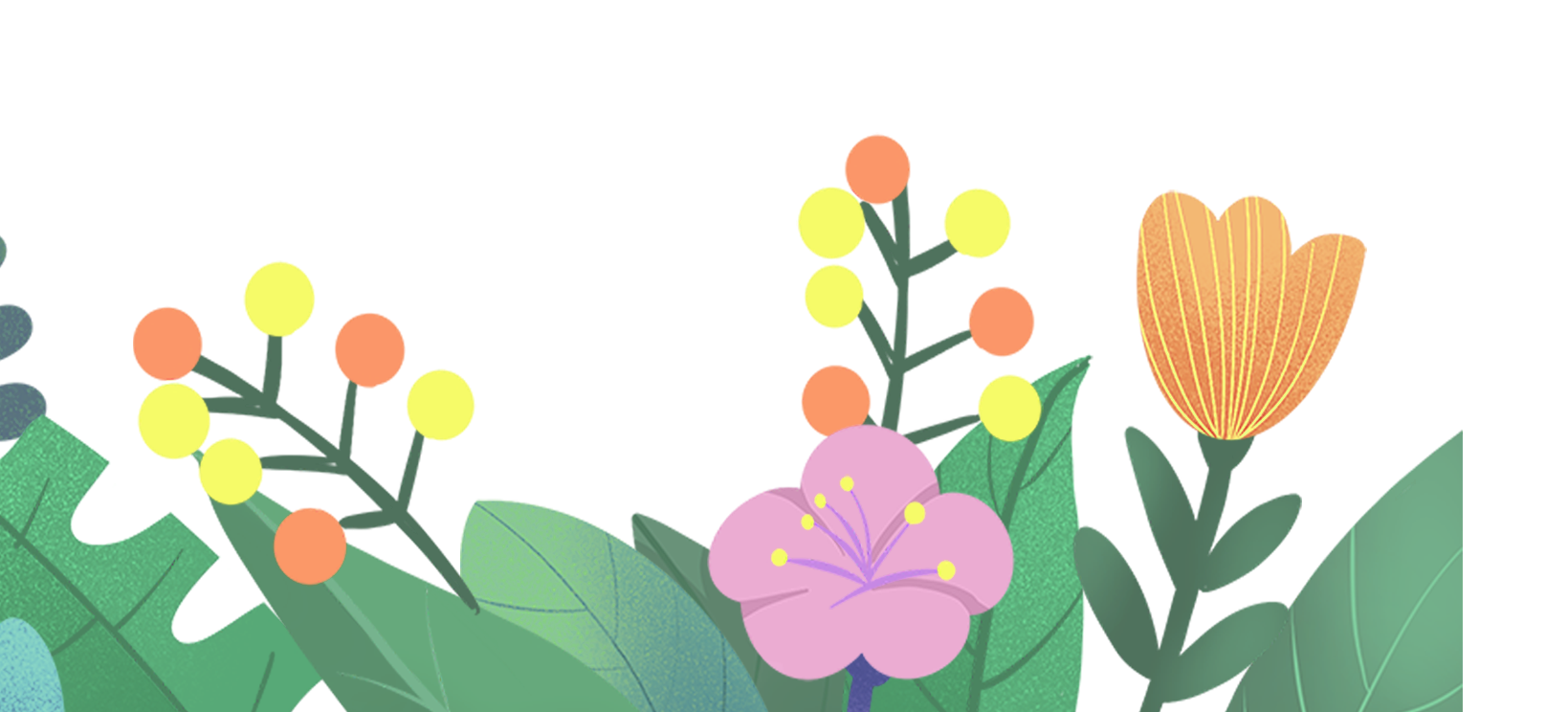 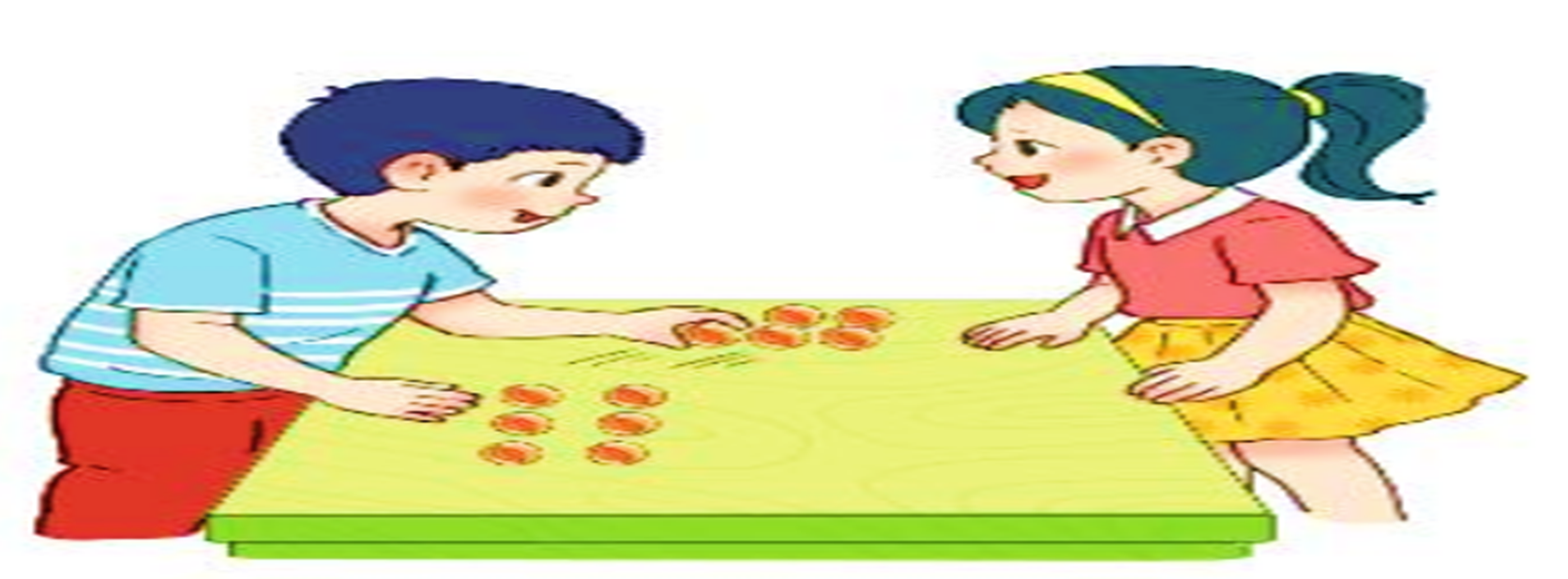 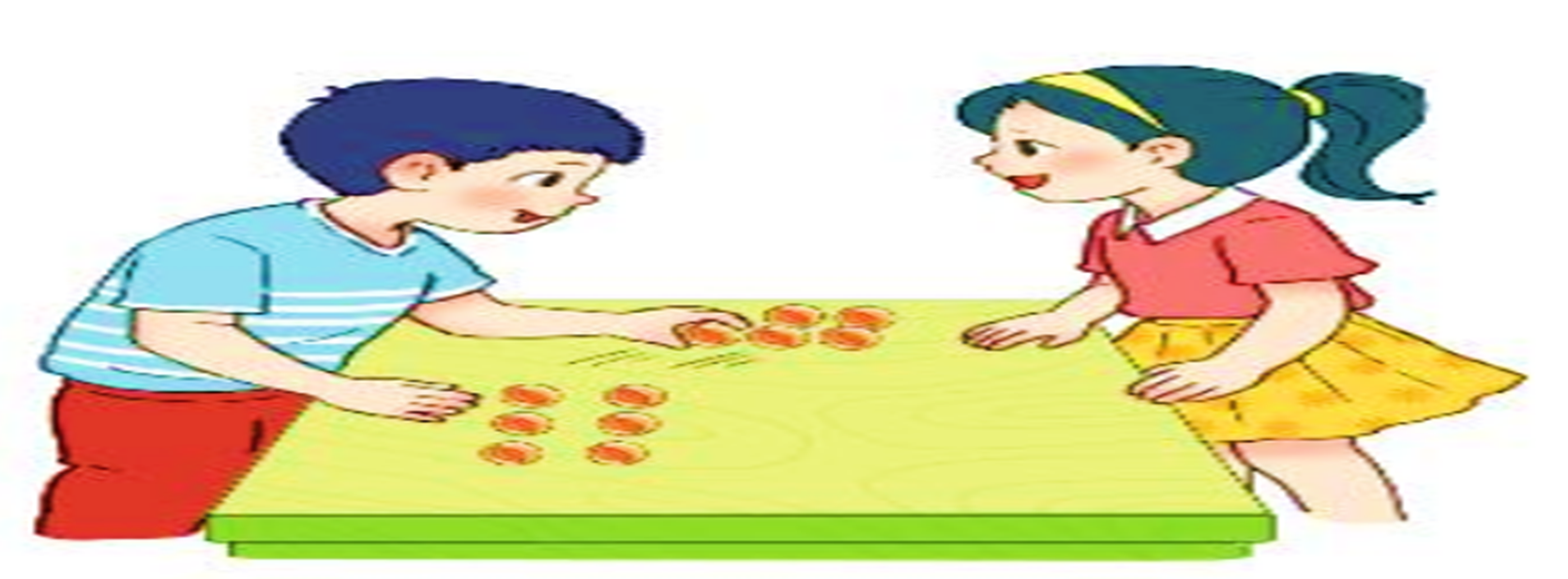 Việt có 11 viên bi, Việt cho Mai 5 viên bi. Hỏi Việt còn lại mấy viên bi?
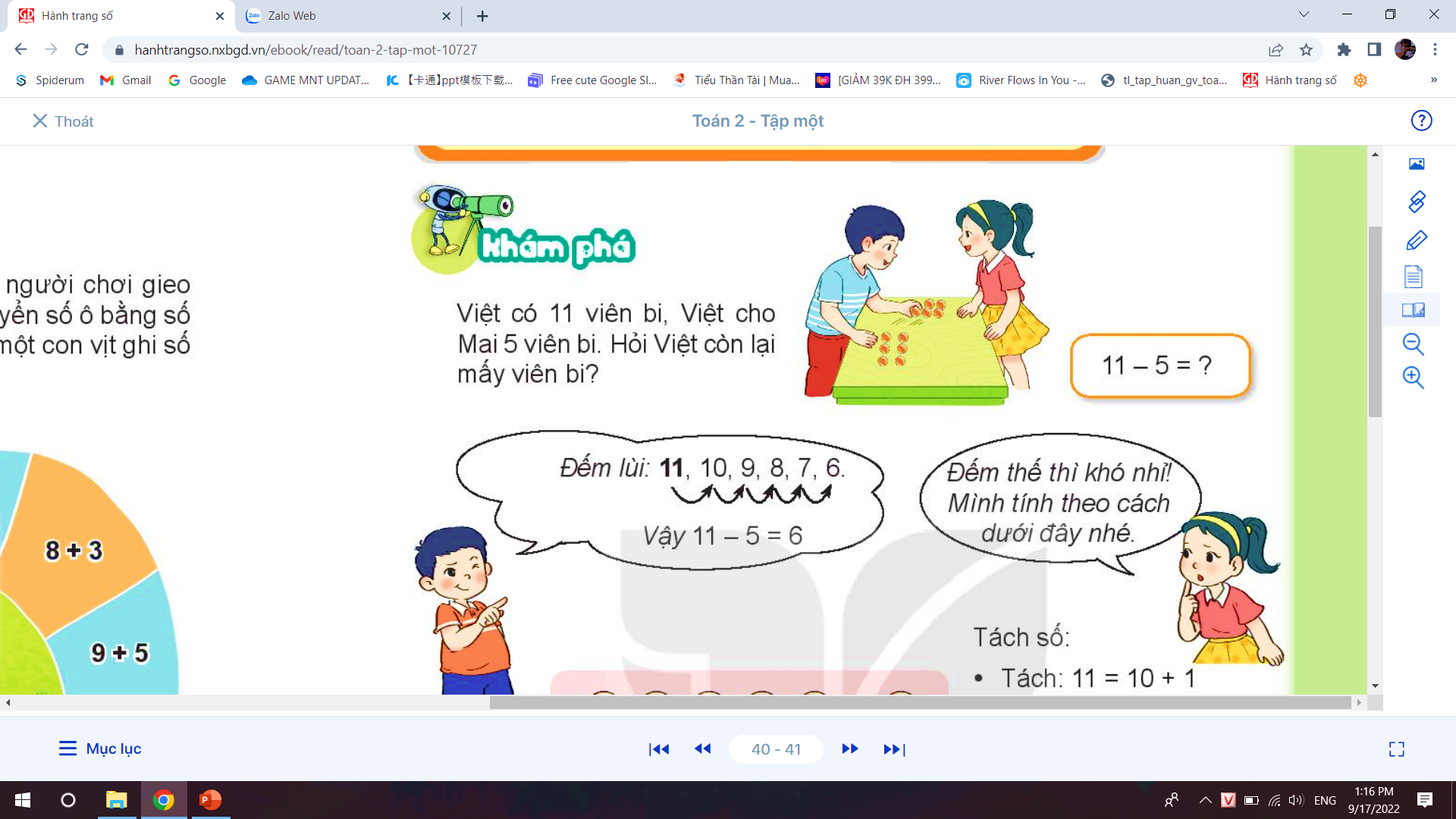 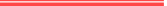 -
=
11
5
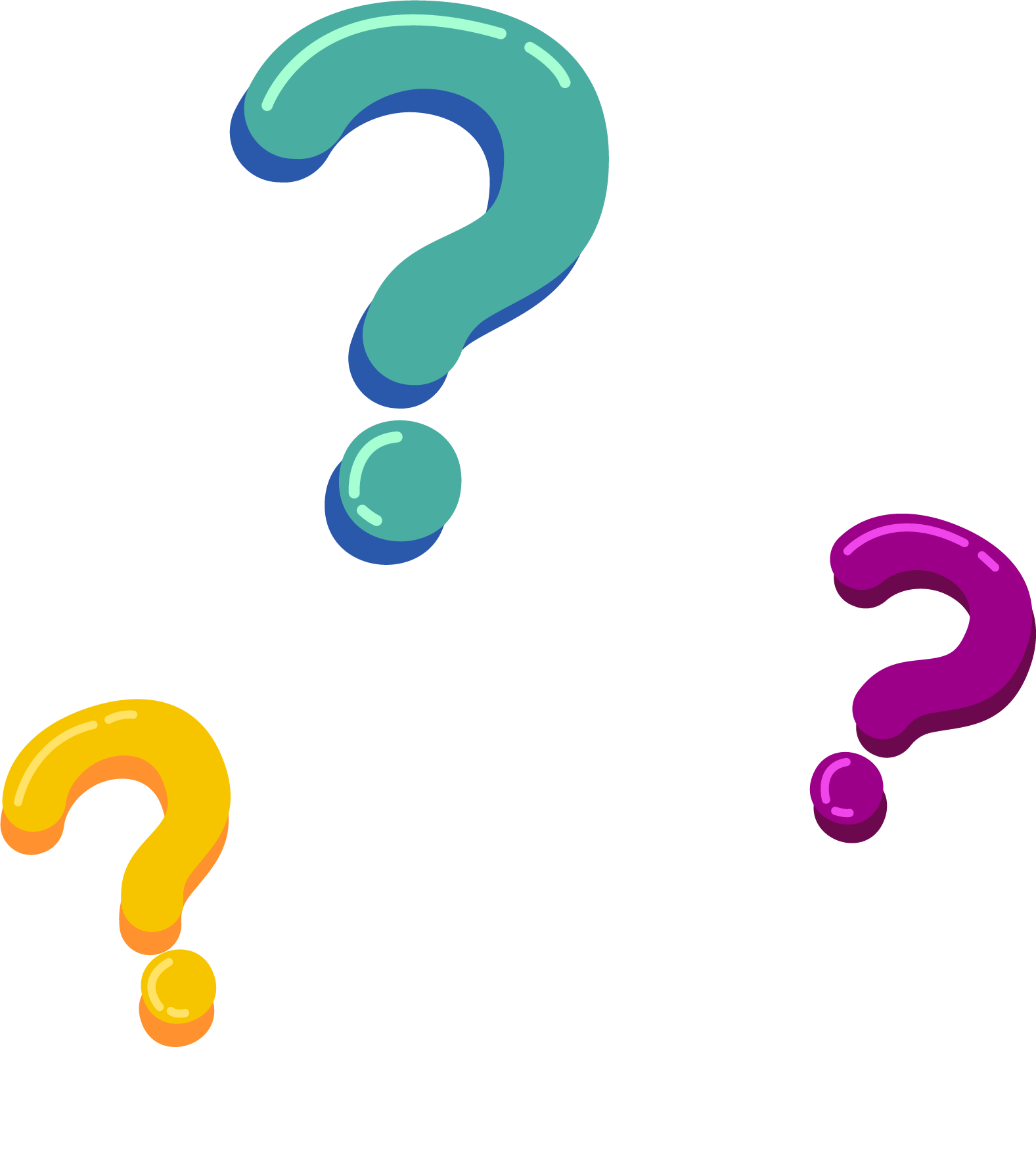 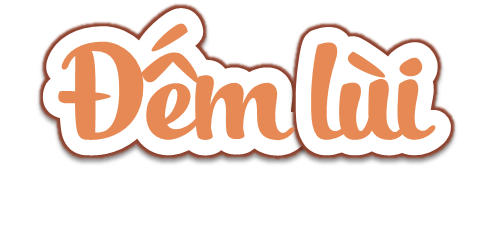 11 – 5 = ?
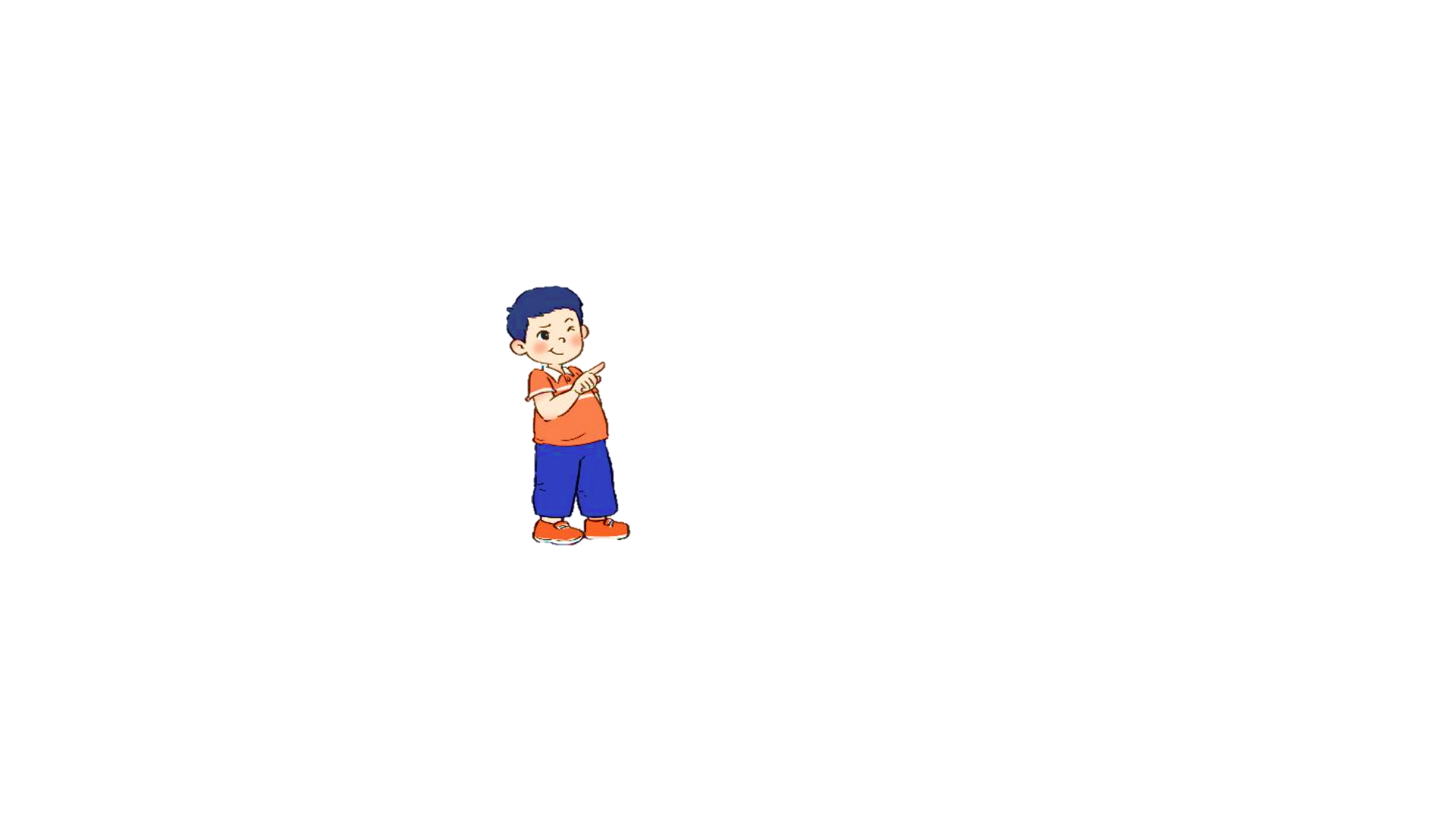 11
10
8
6
9
7
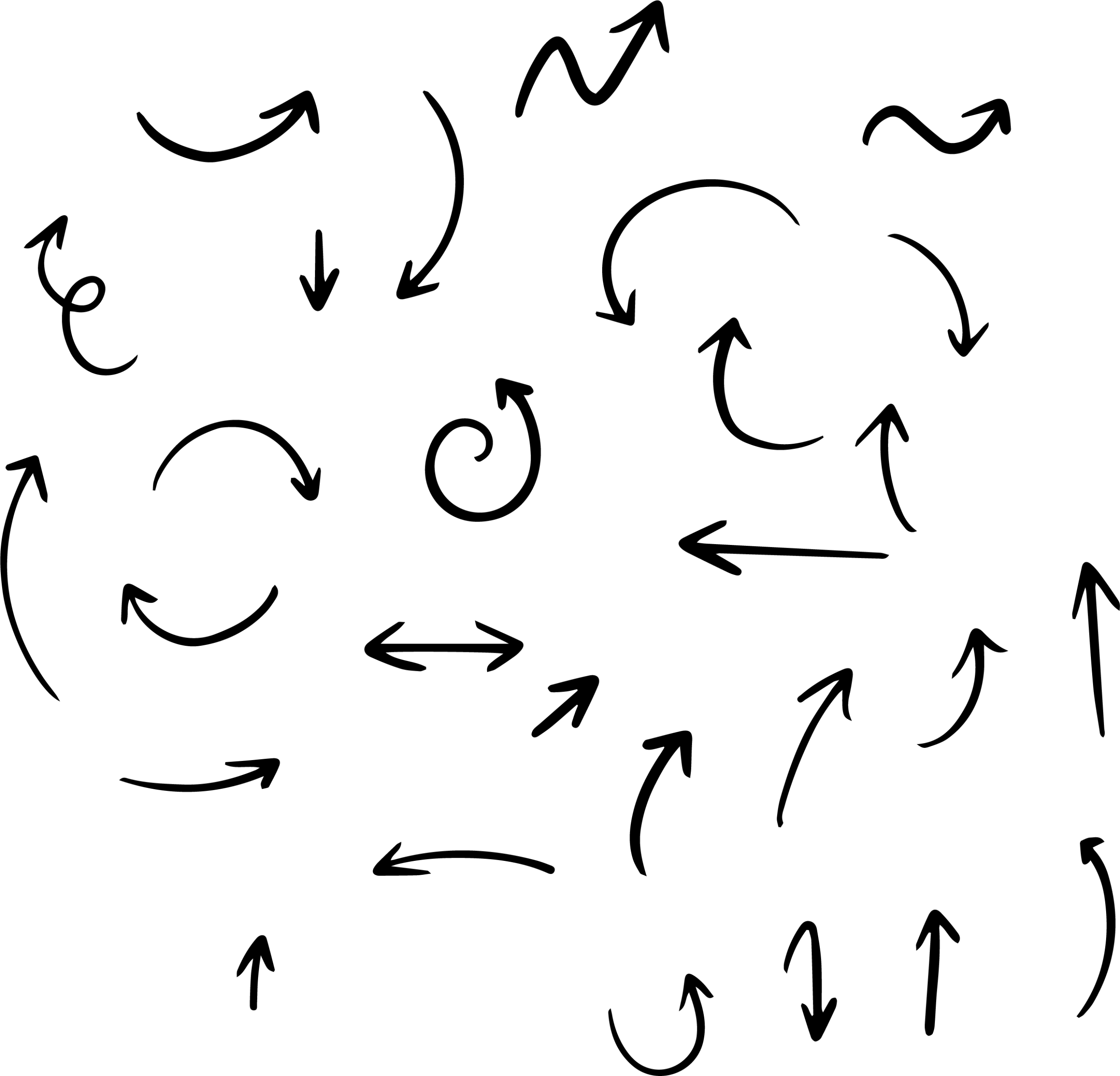 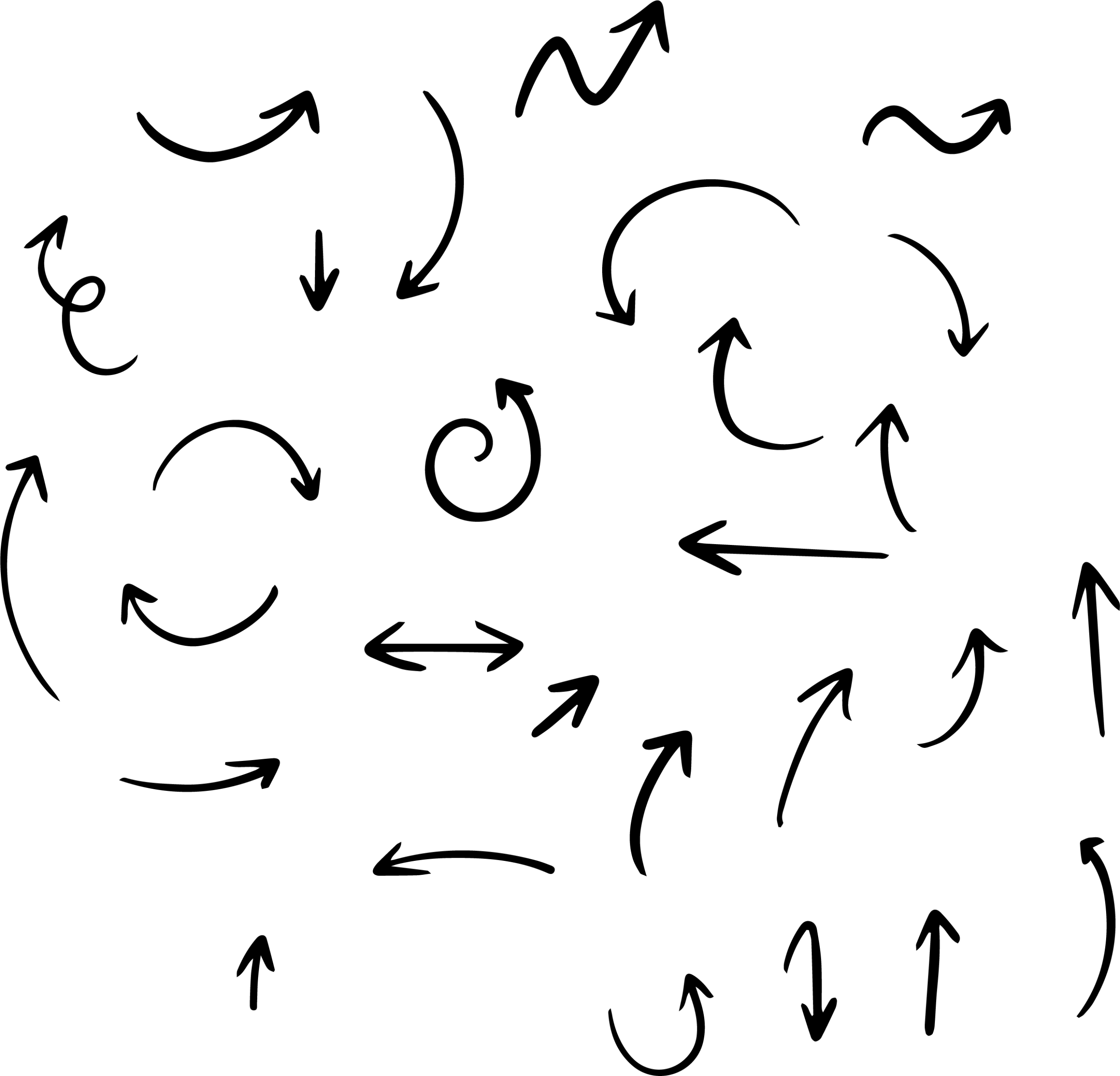 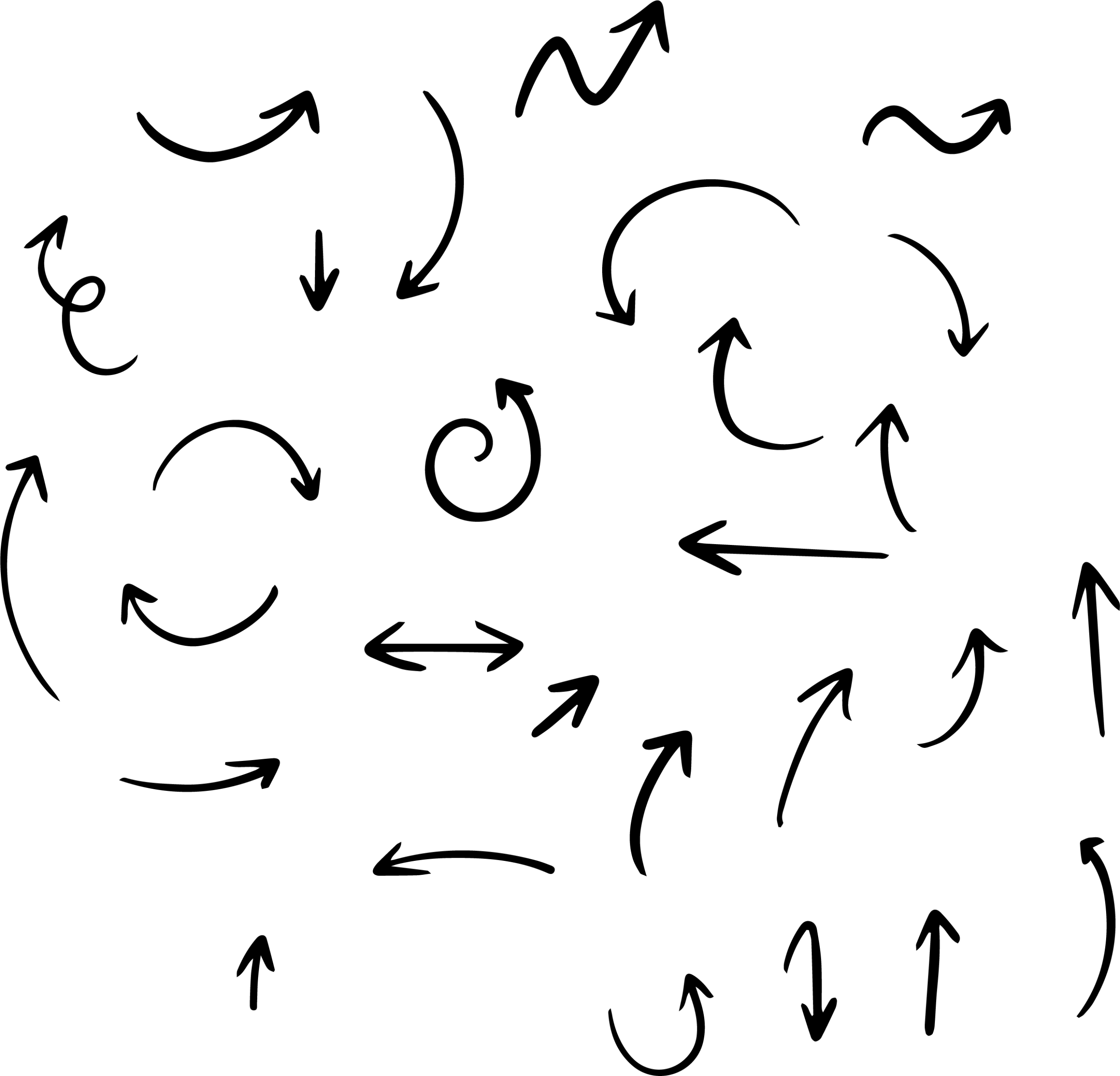 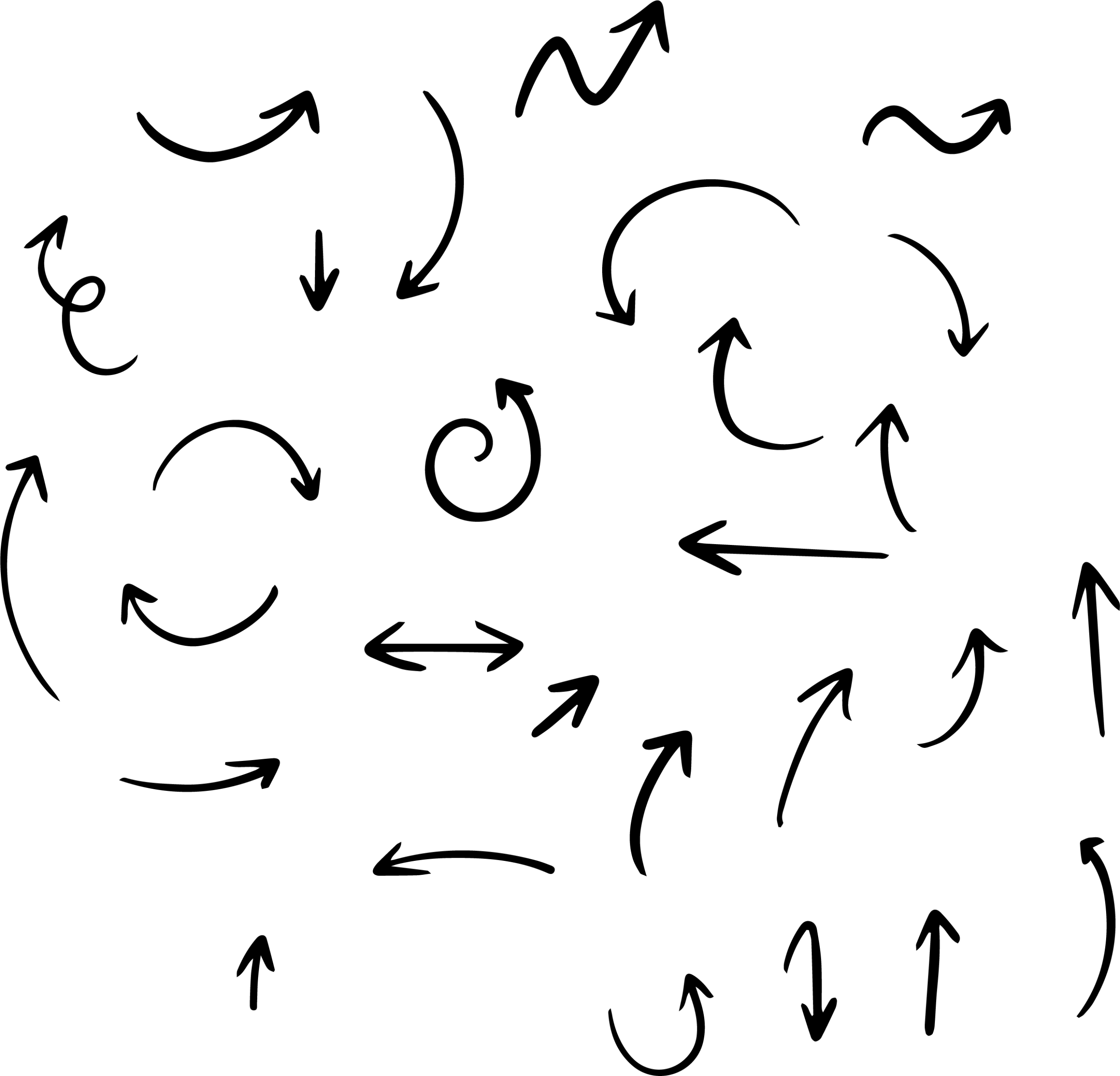 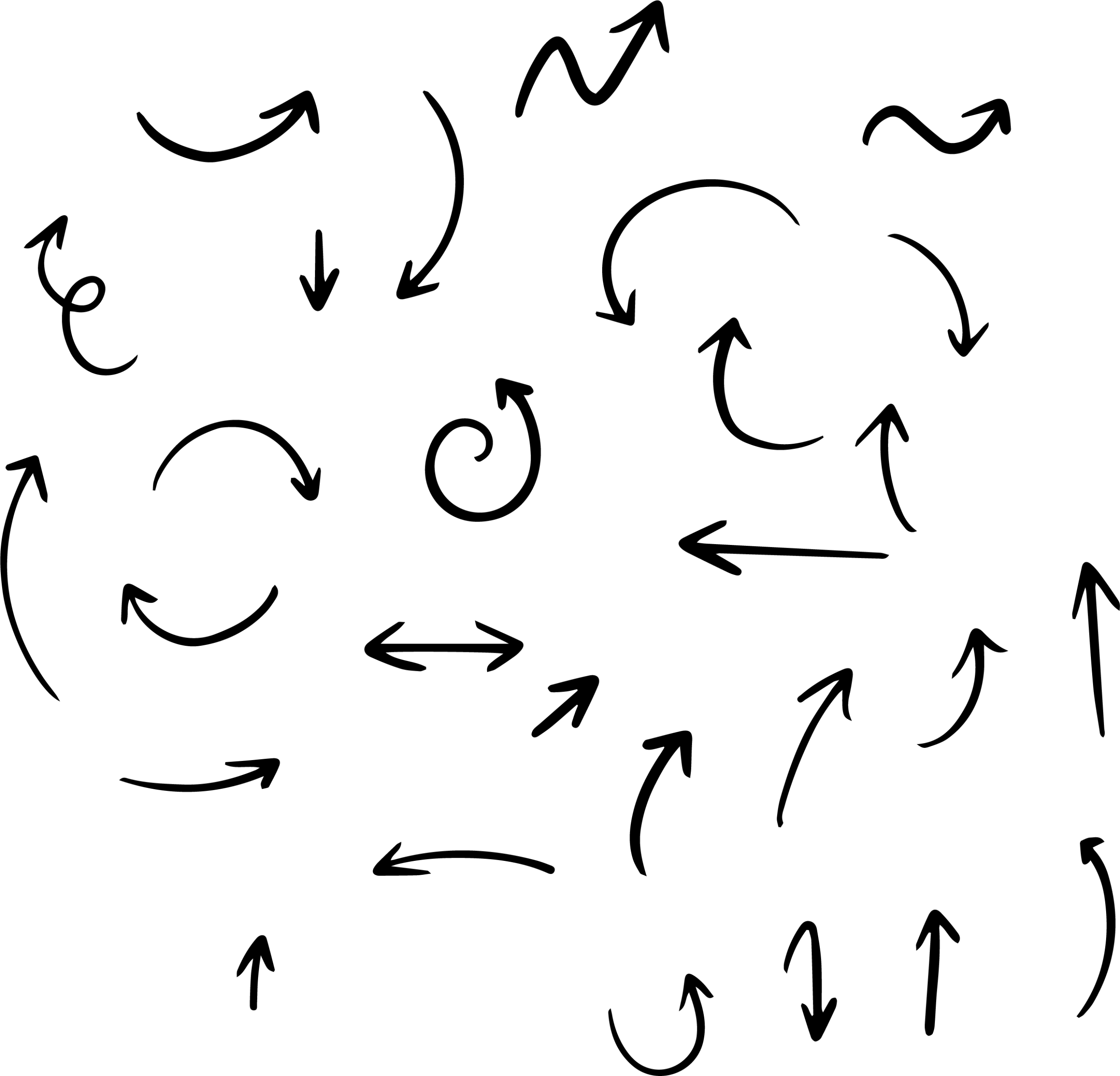 Vậy 11- 5 =
6
11 – 5 = ?
= 10 + 1
Tách: 11
6
5
1
5
6
=
10 –
=
5 +
11 – 5 =
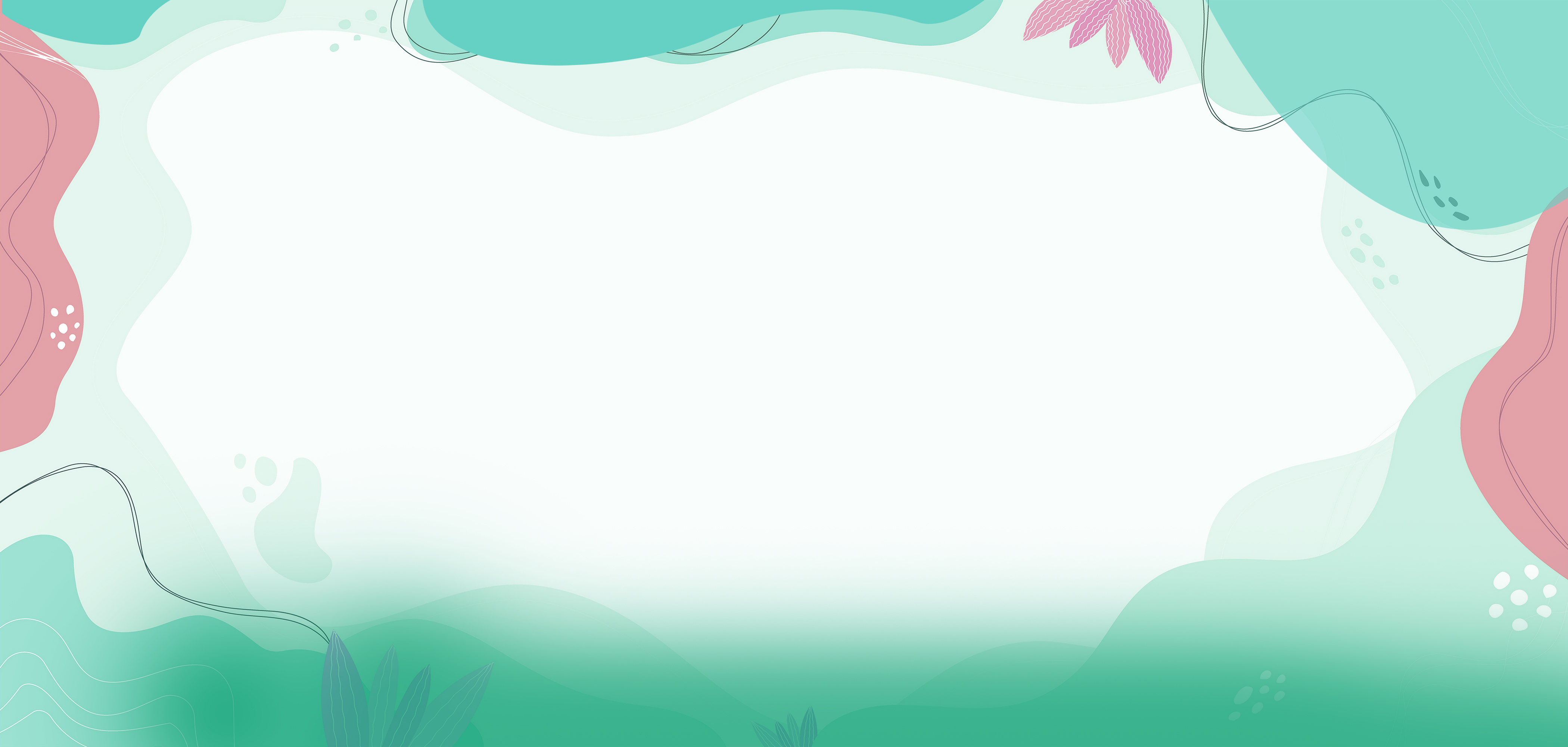 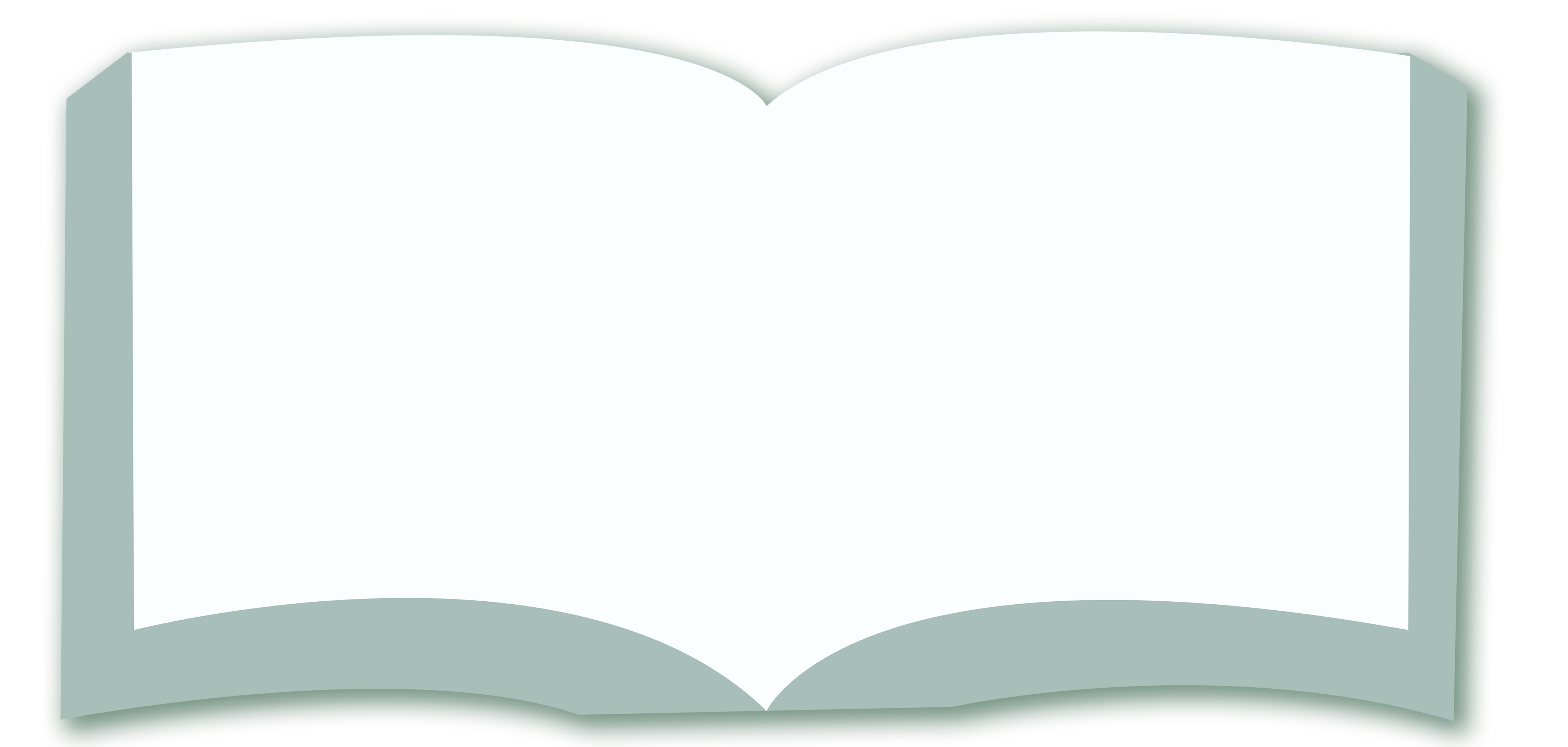 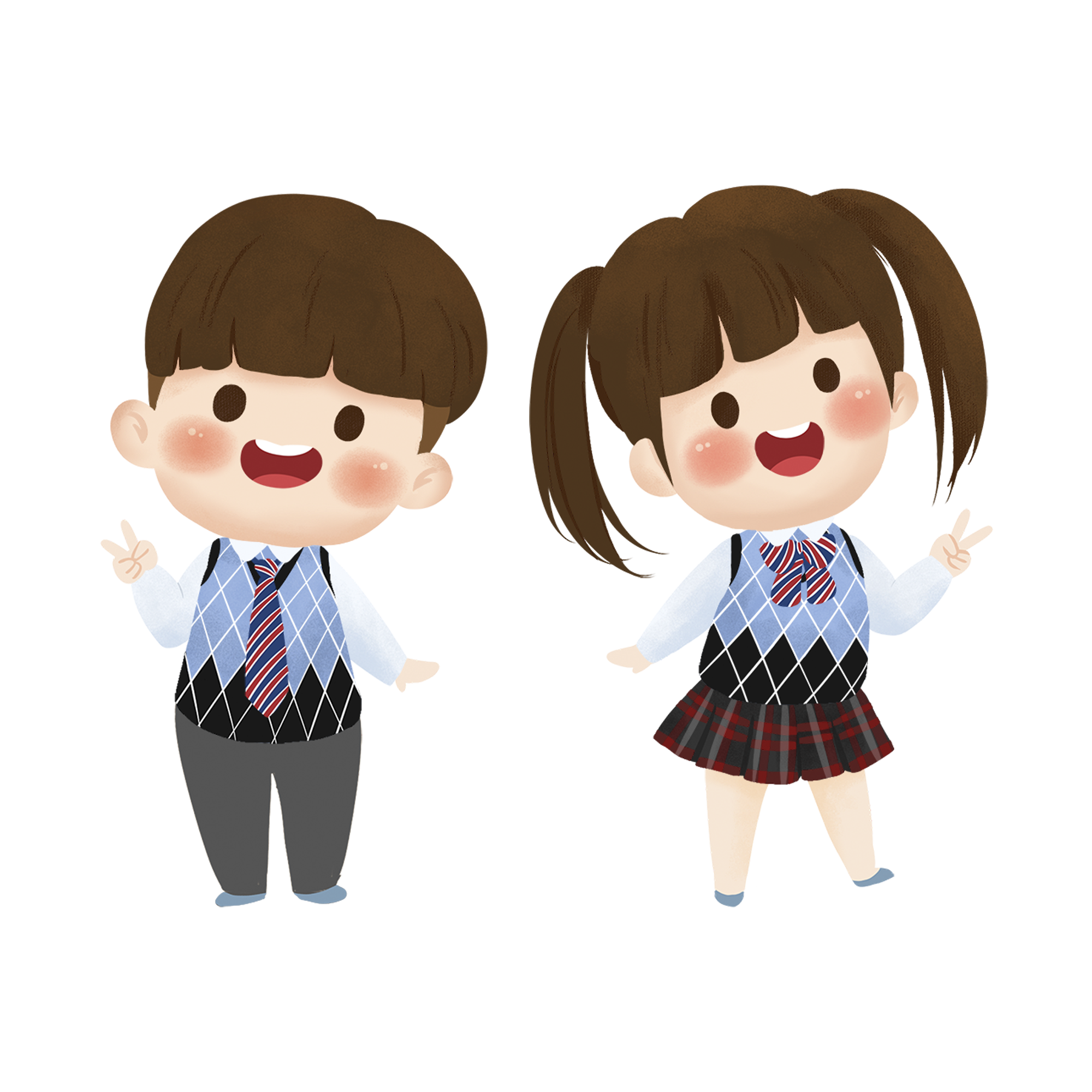 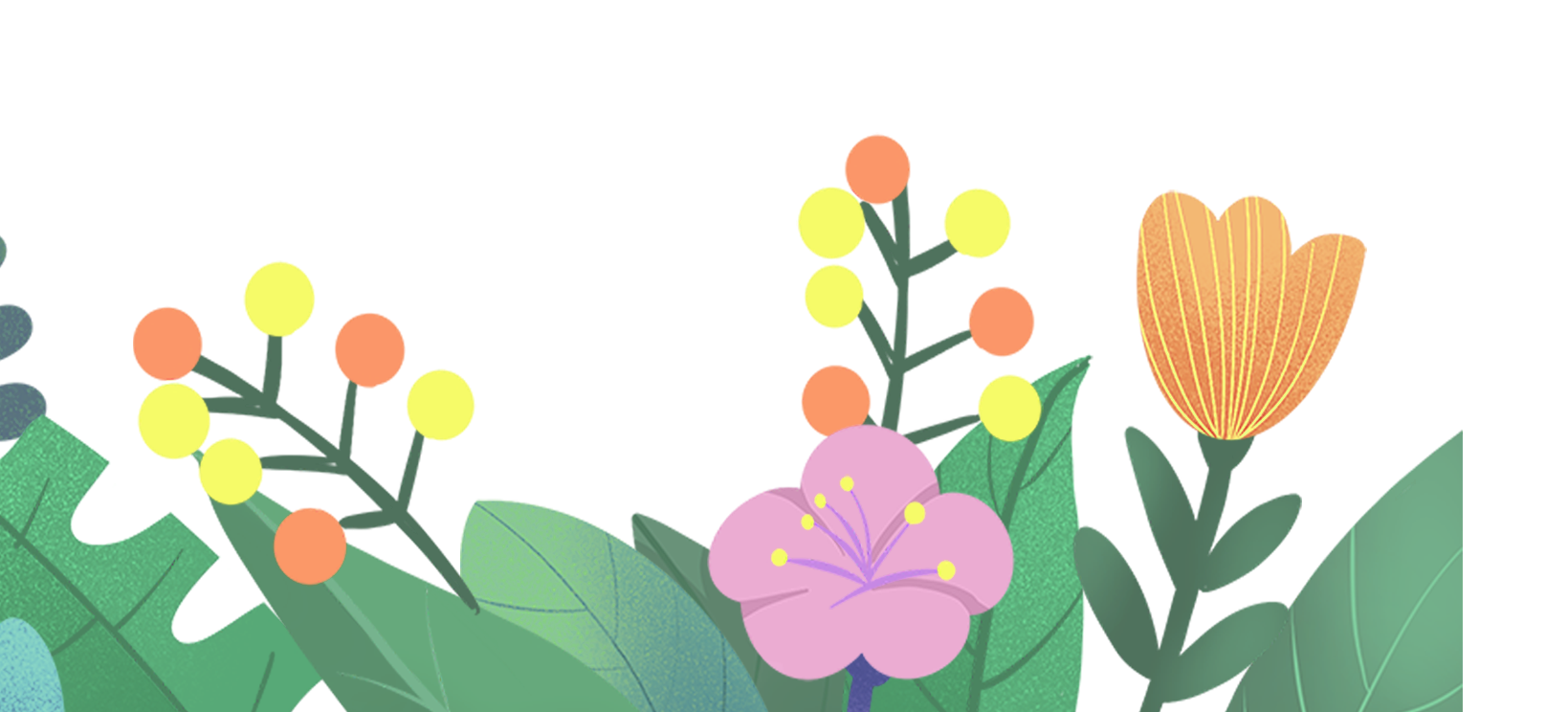 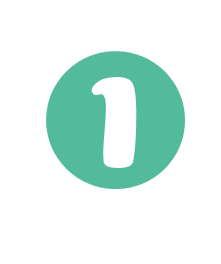 b) Tính 13 – 5
a) Tính 11 – 6
Tách:
Tách:
11 = 10 + 1
13 = 10 + 3
3
6
4
1
5
5
5
5
8
8
10 –
=
=
10 –
5 +
=
4 +
=
13 – 5=
11 – 6 =
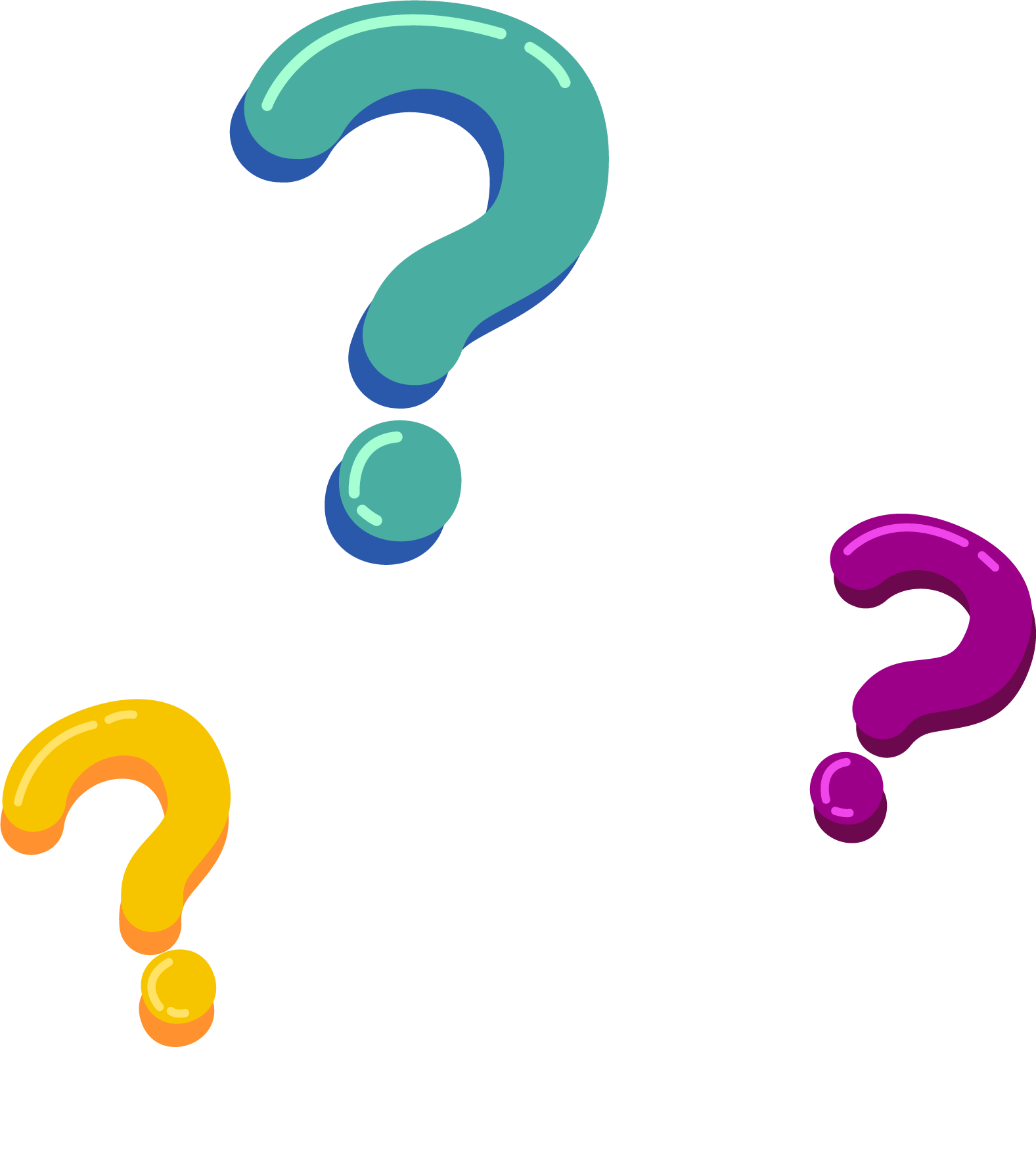 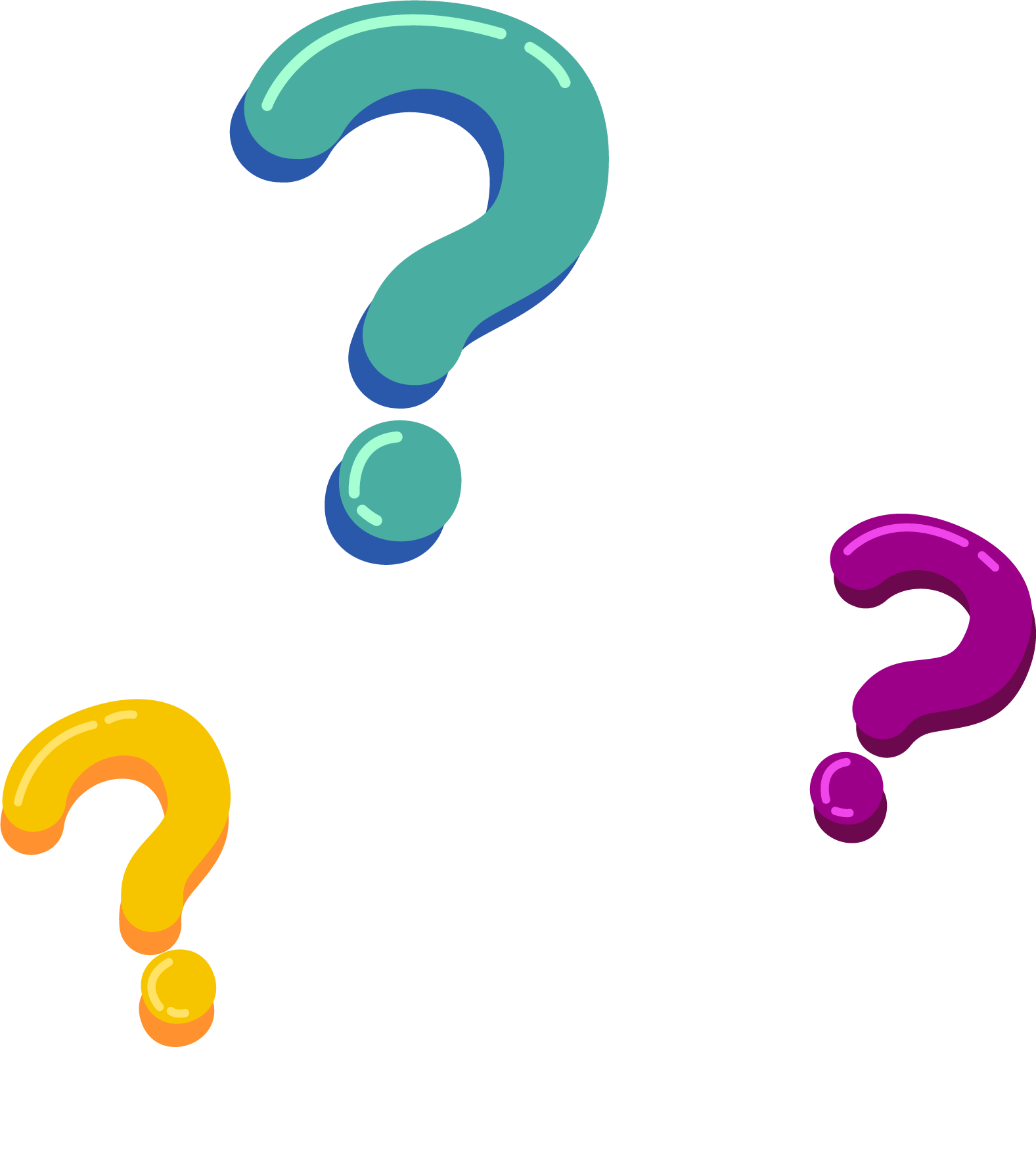 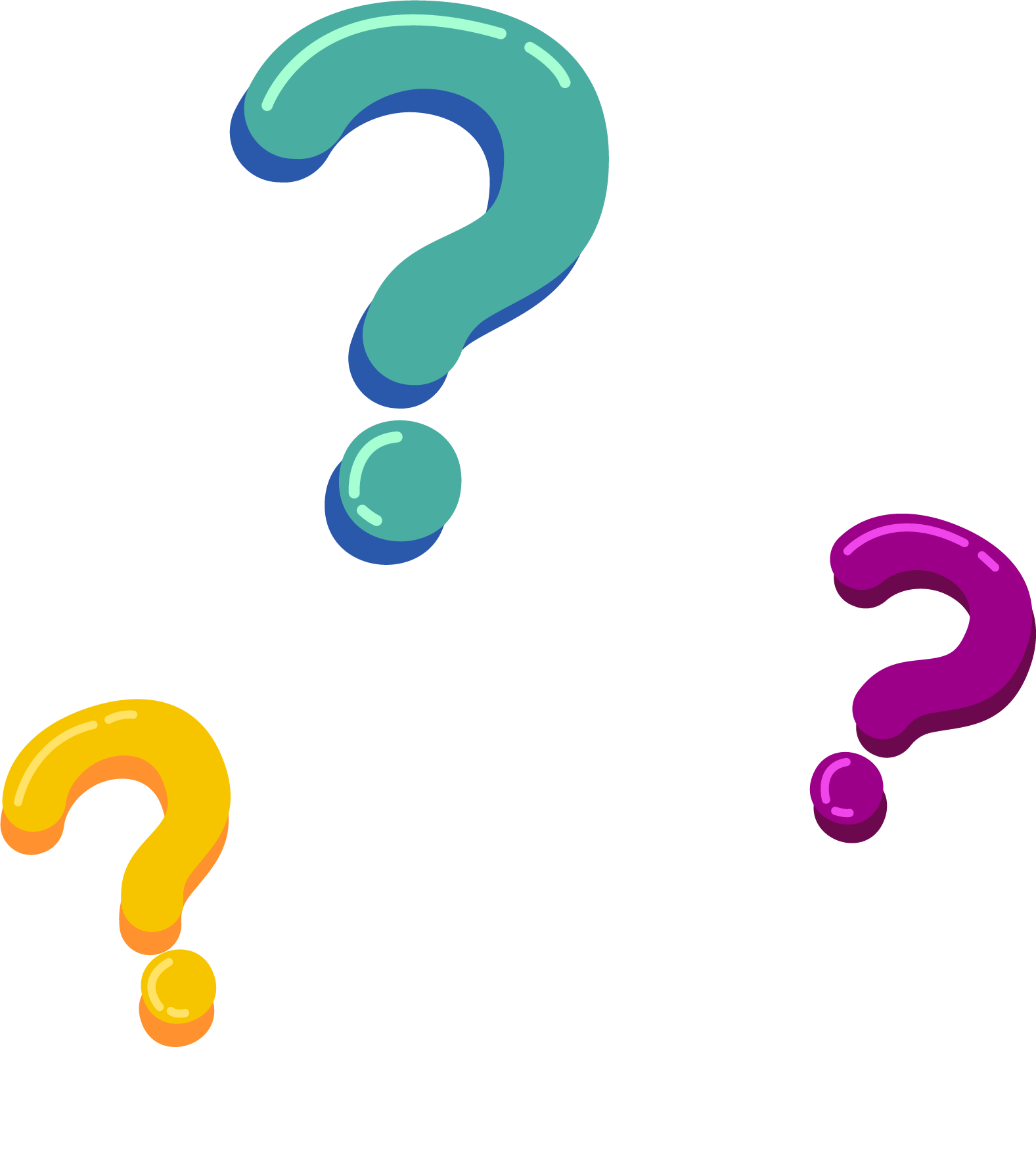 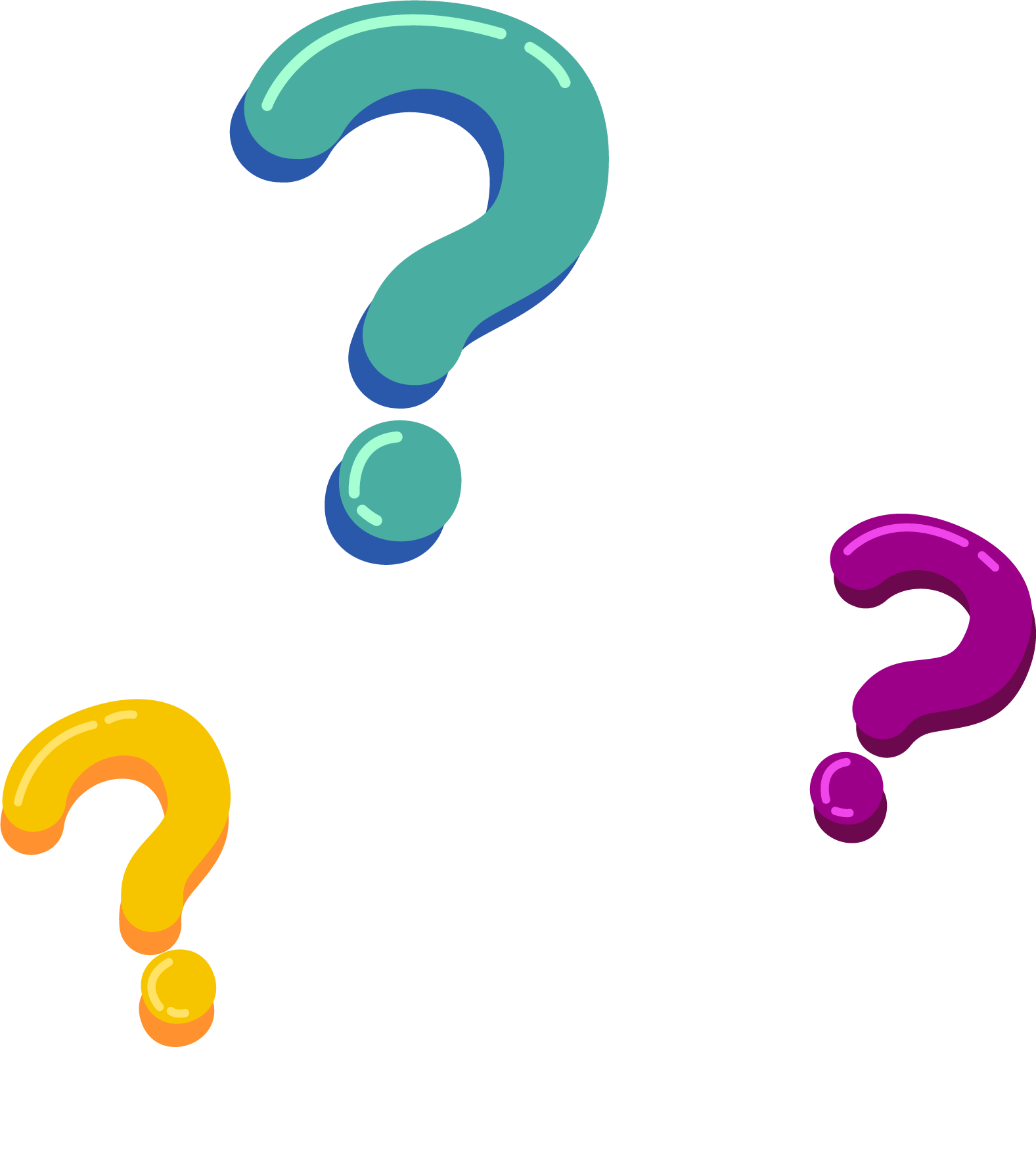 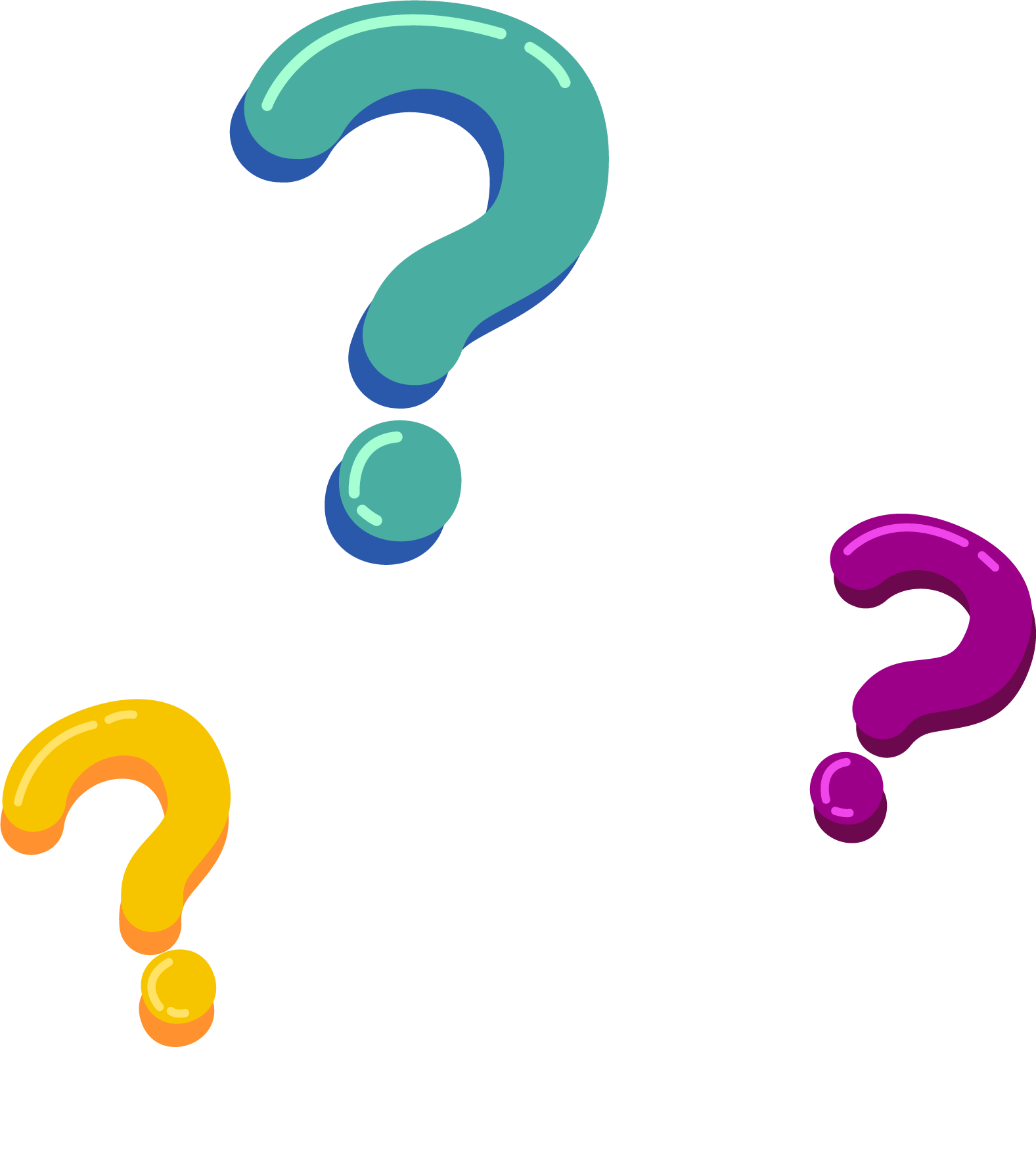 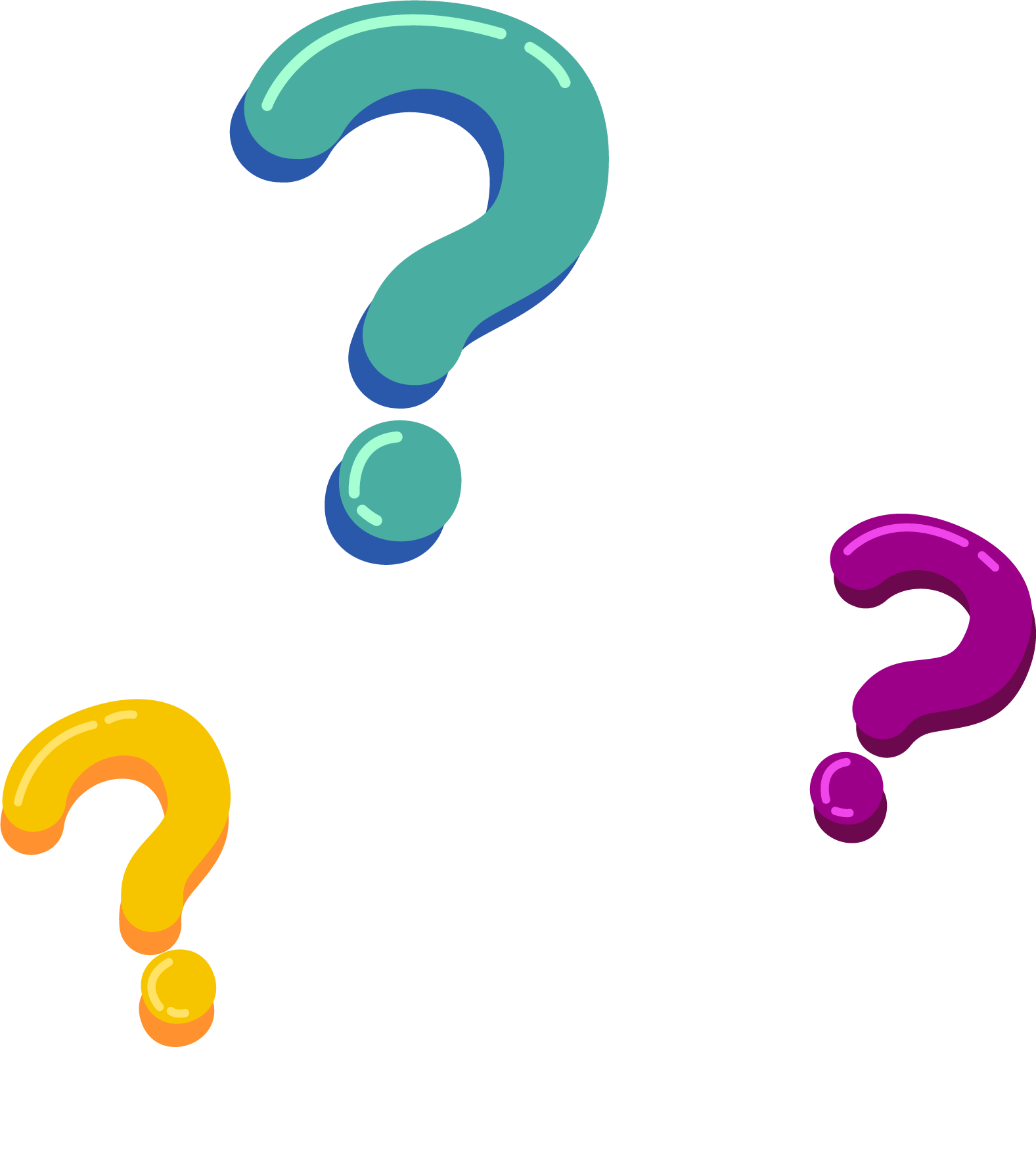 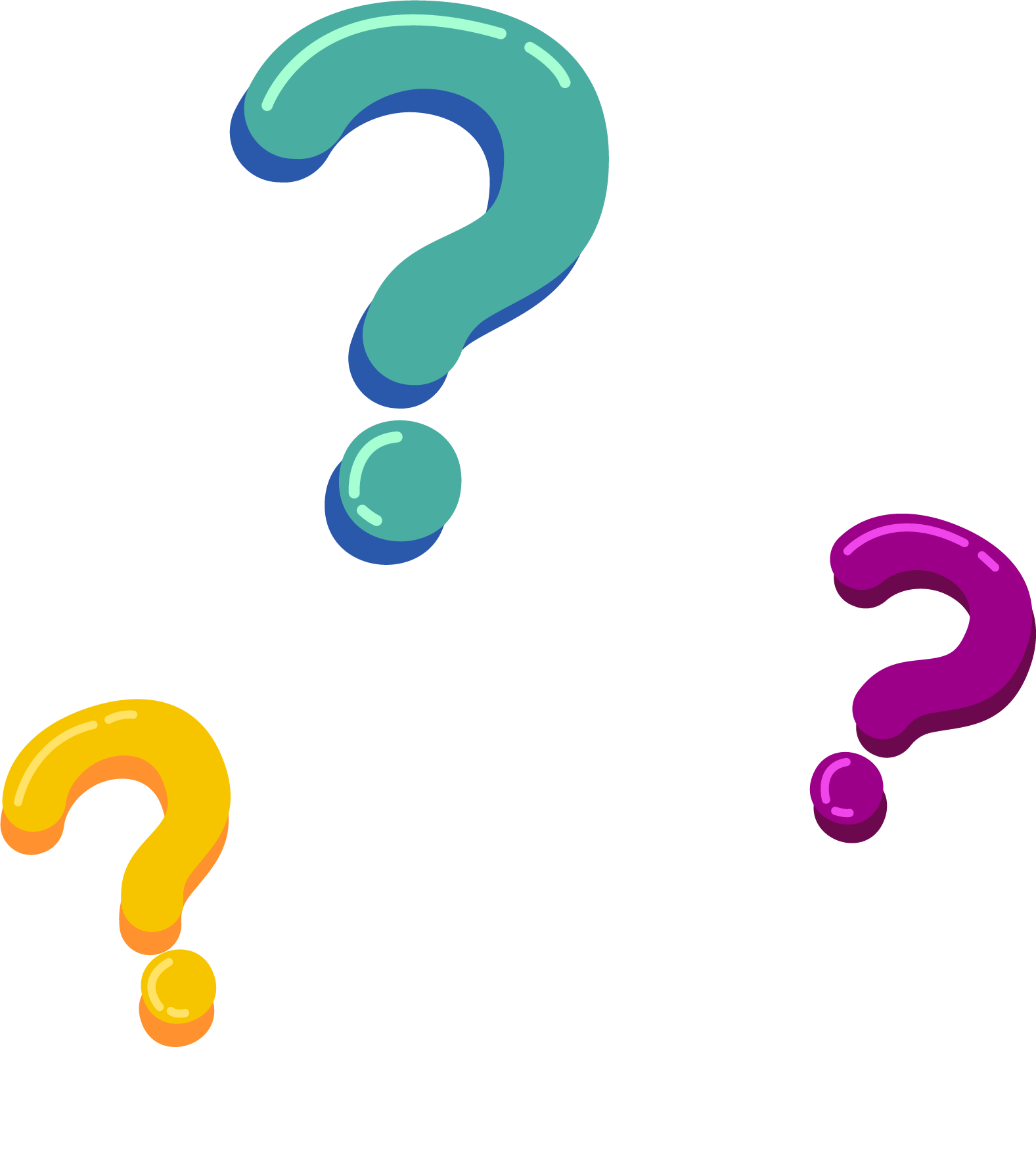 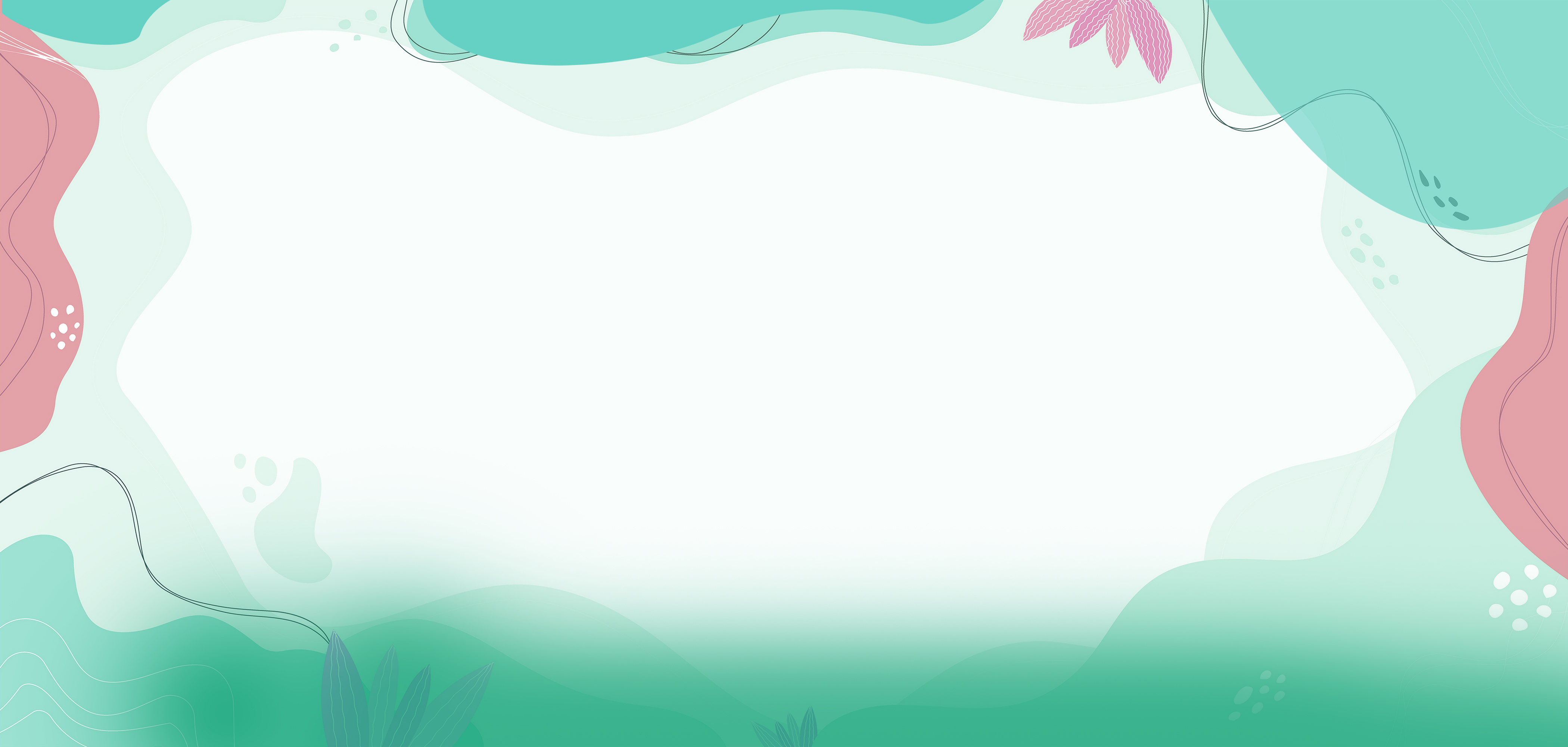 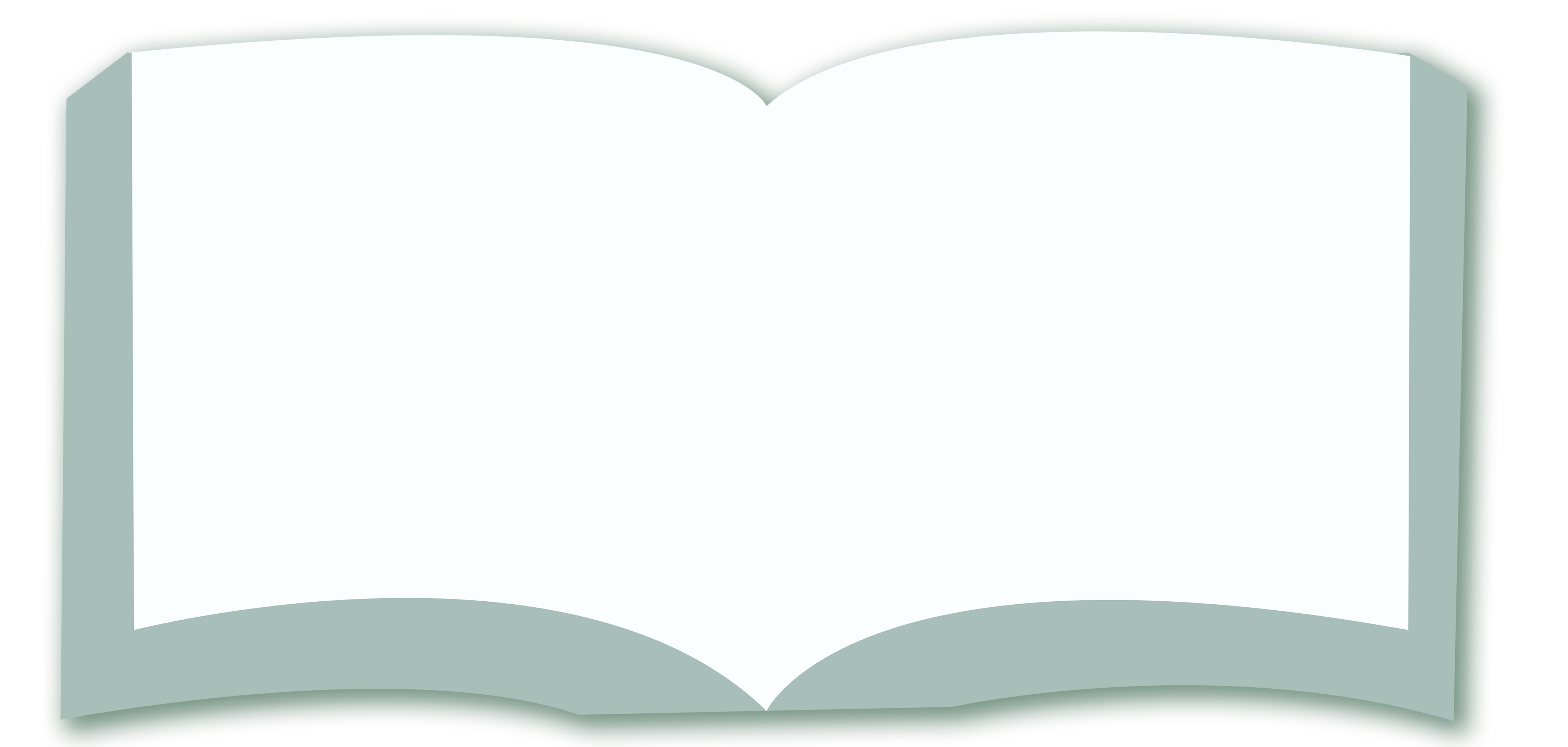 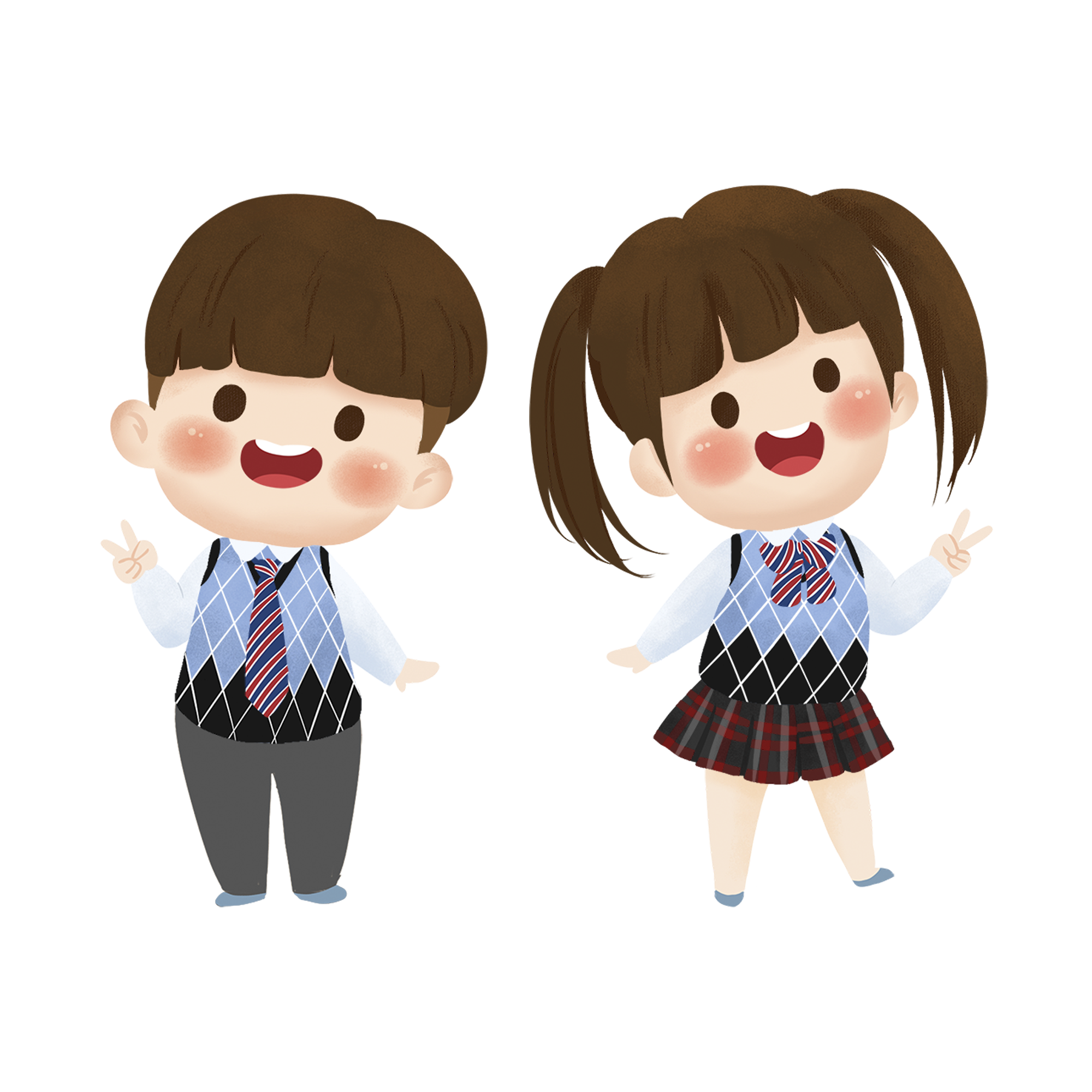 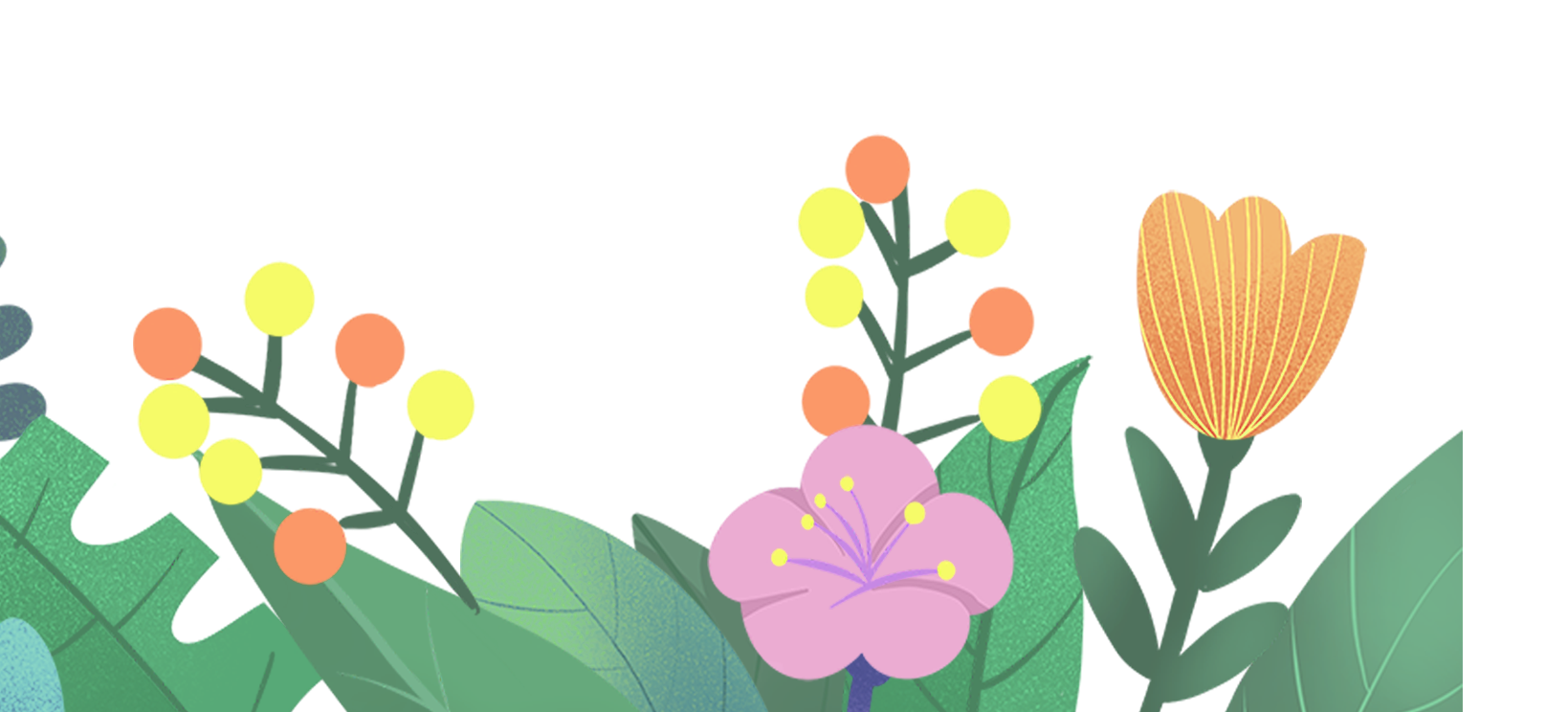 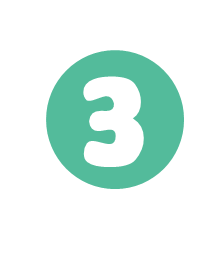 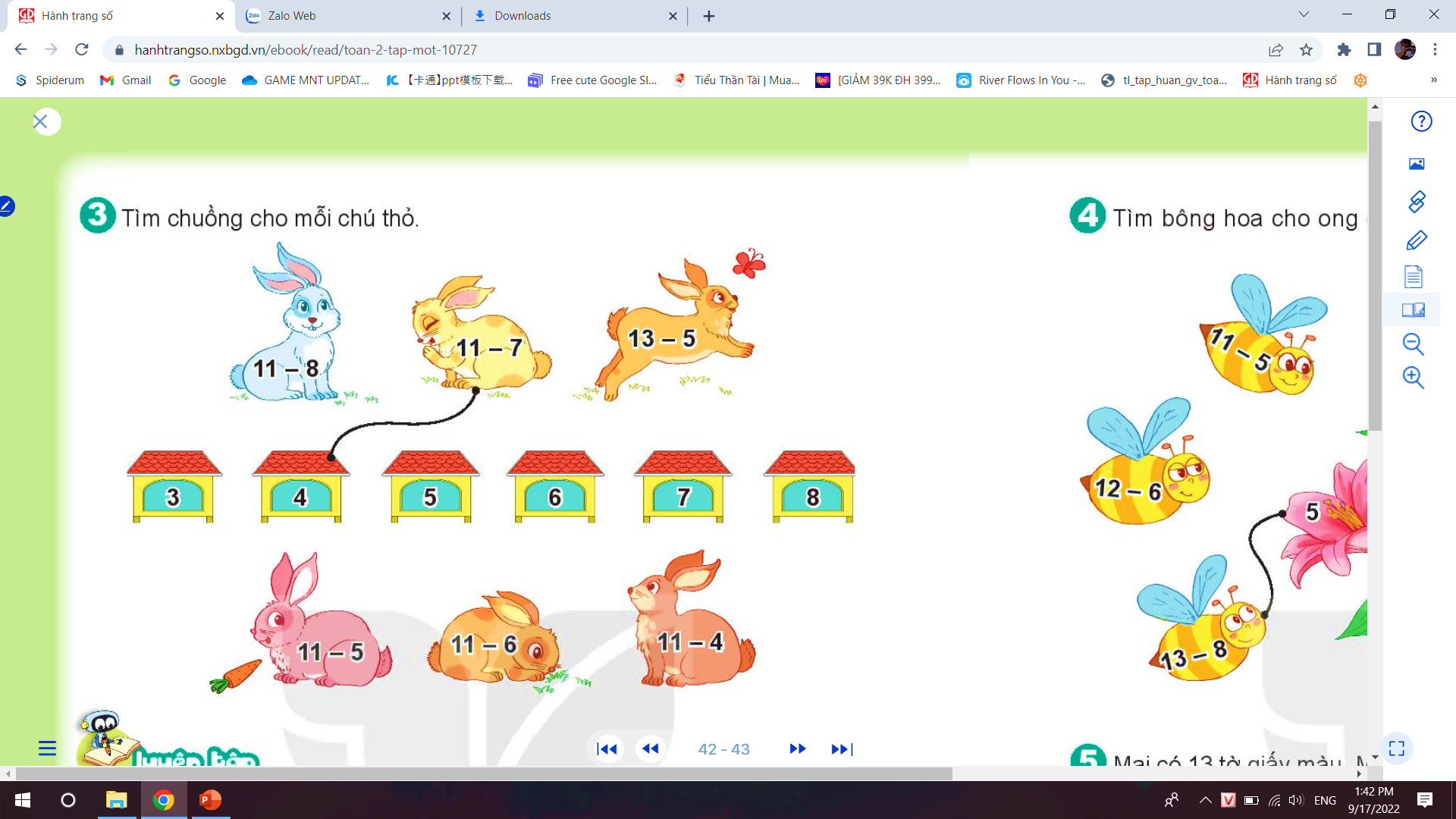 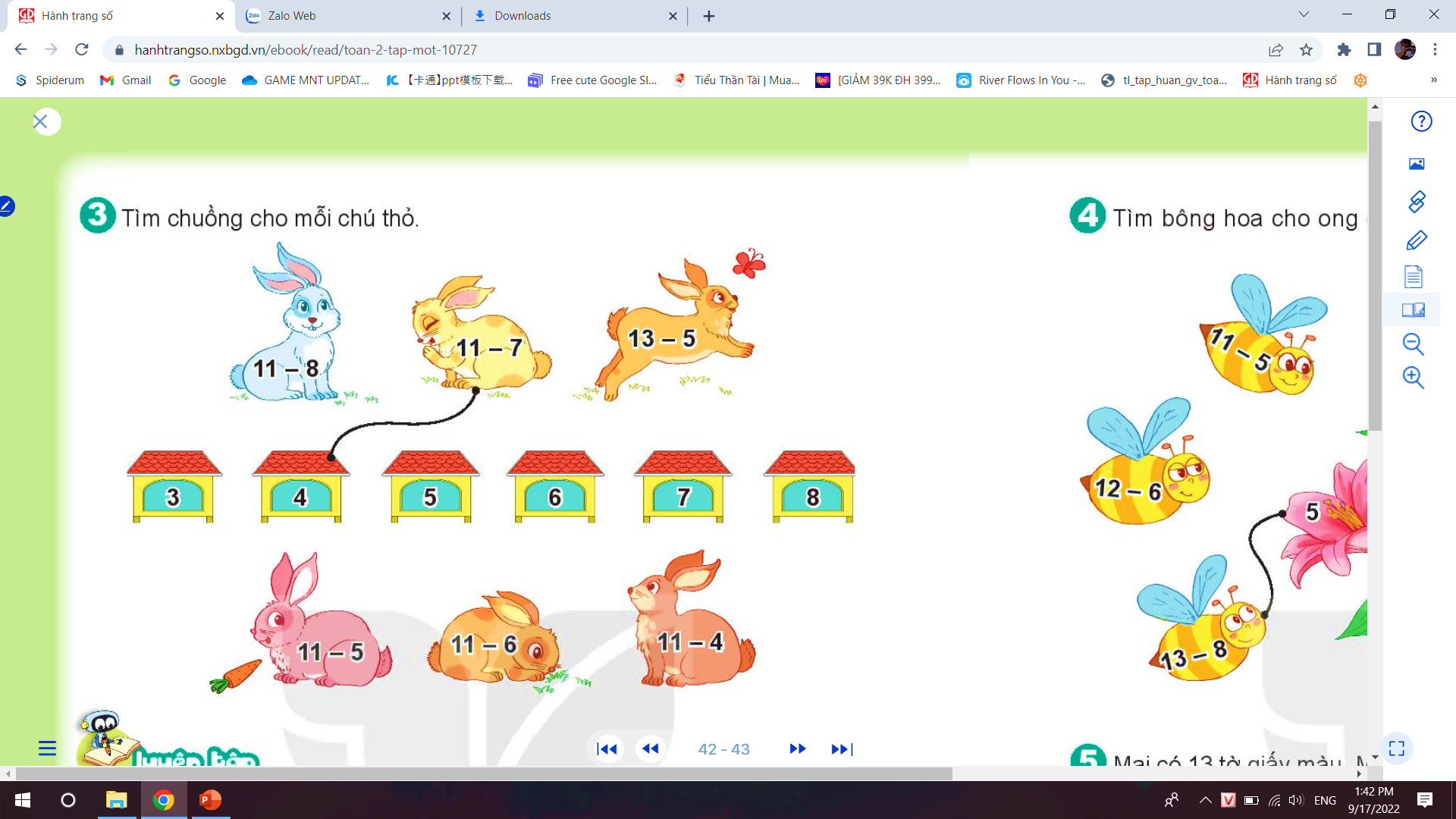 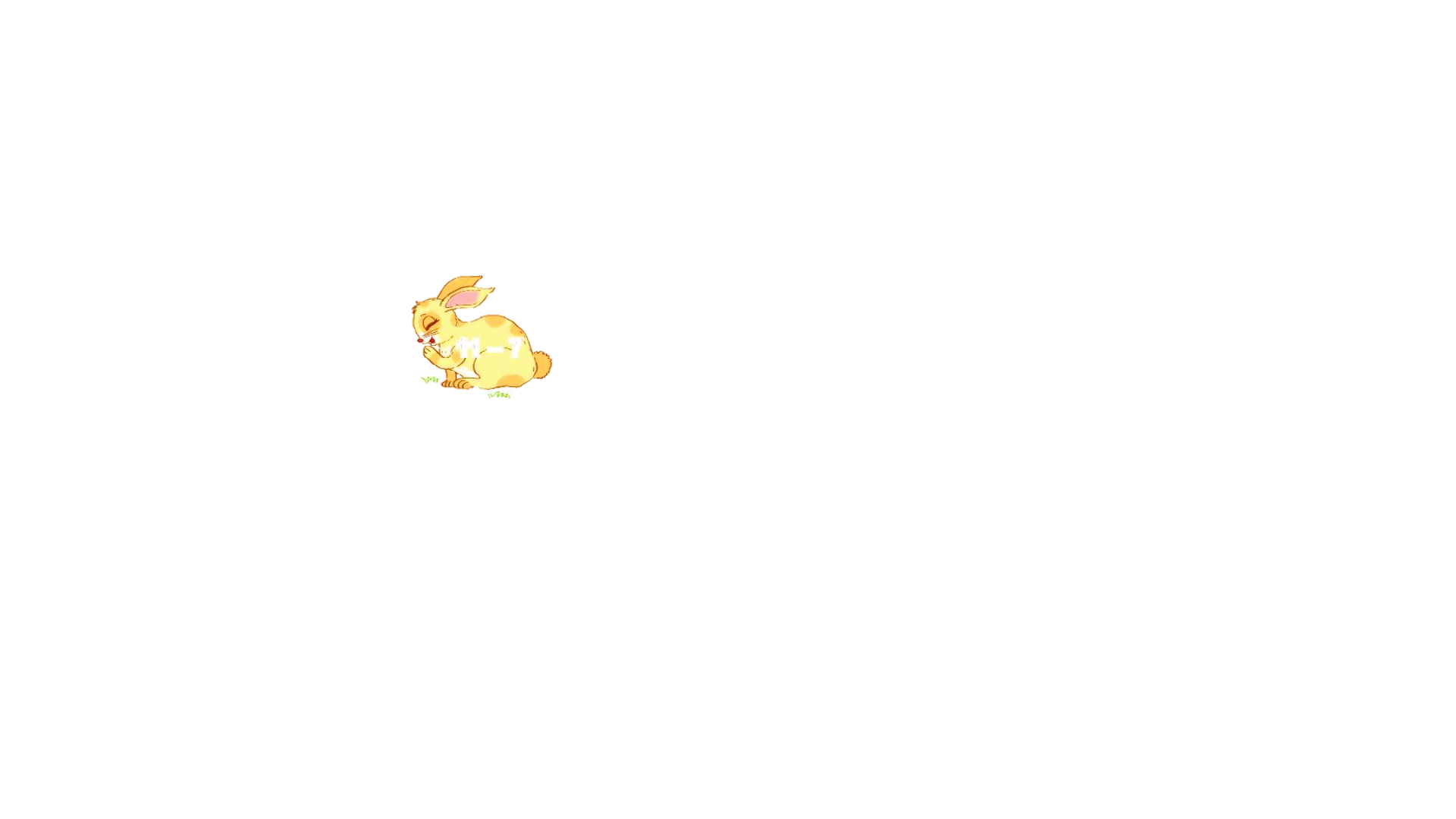 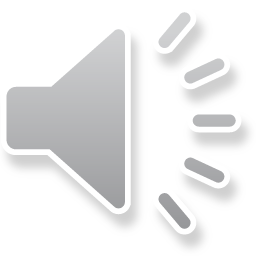 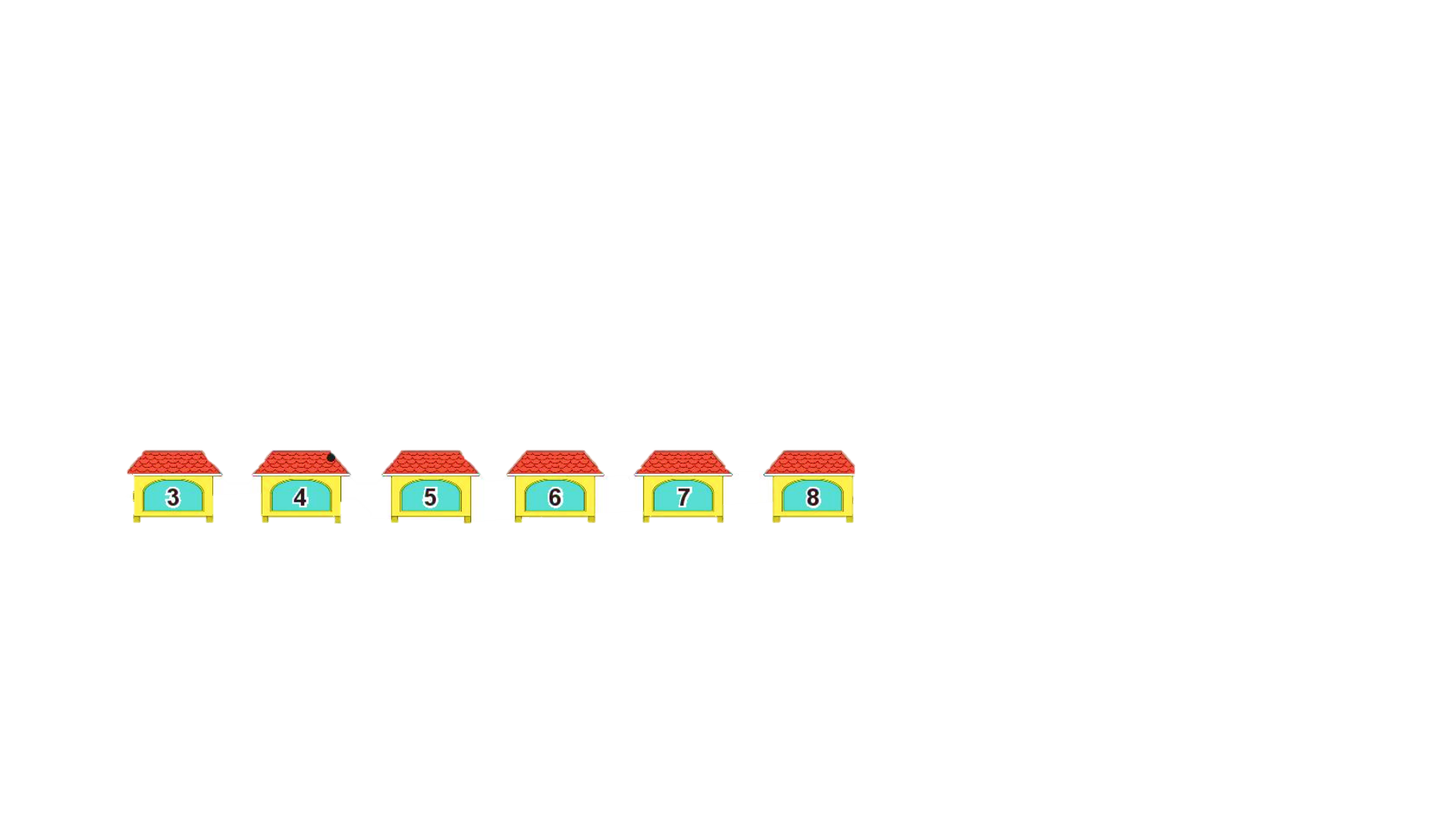 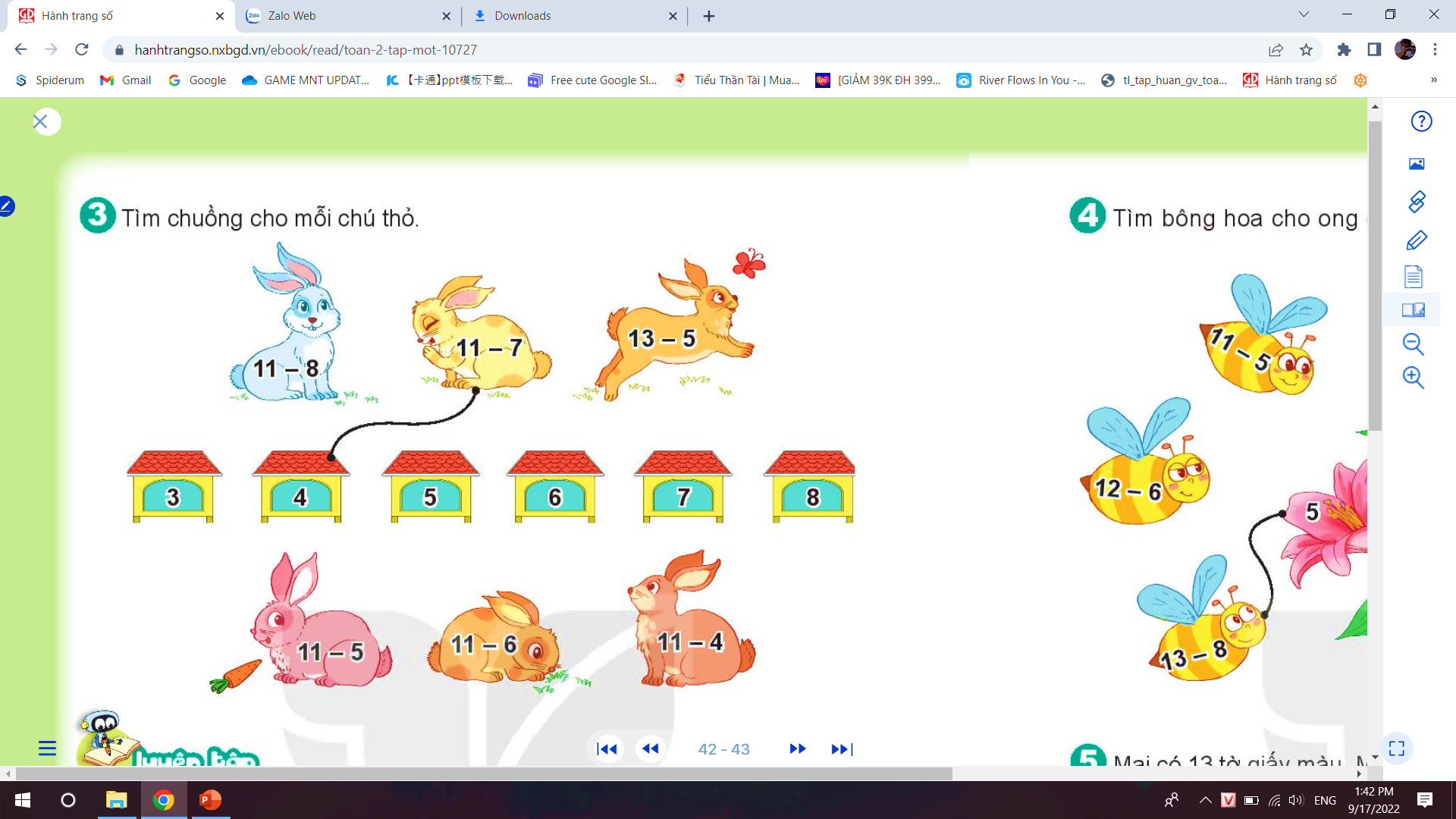 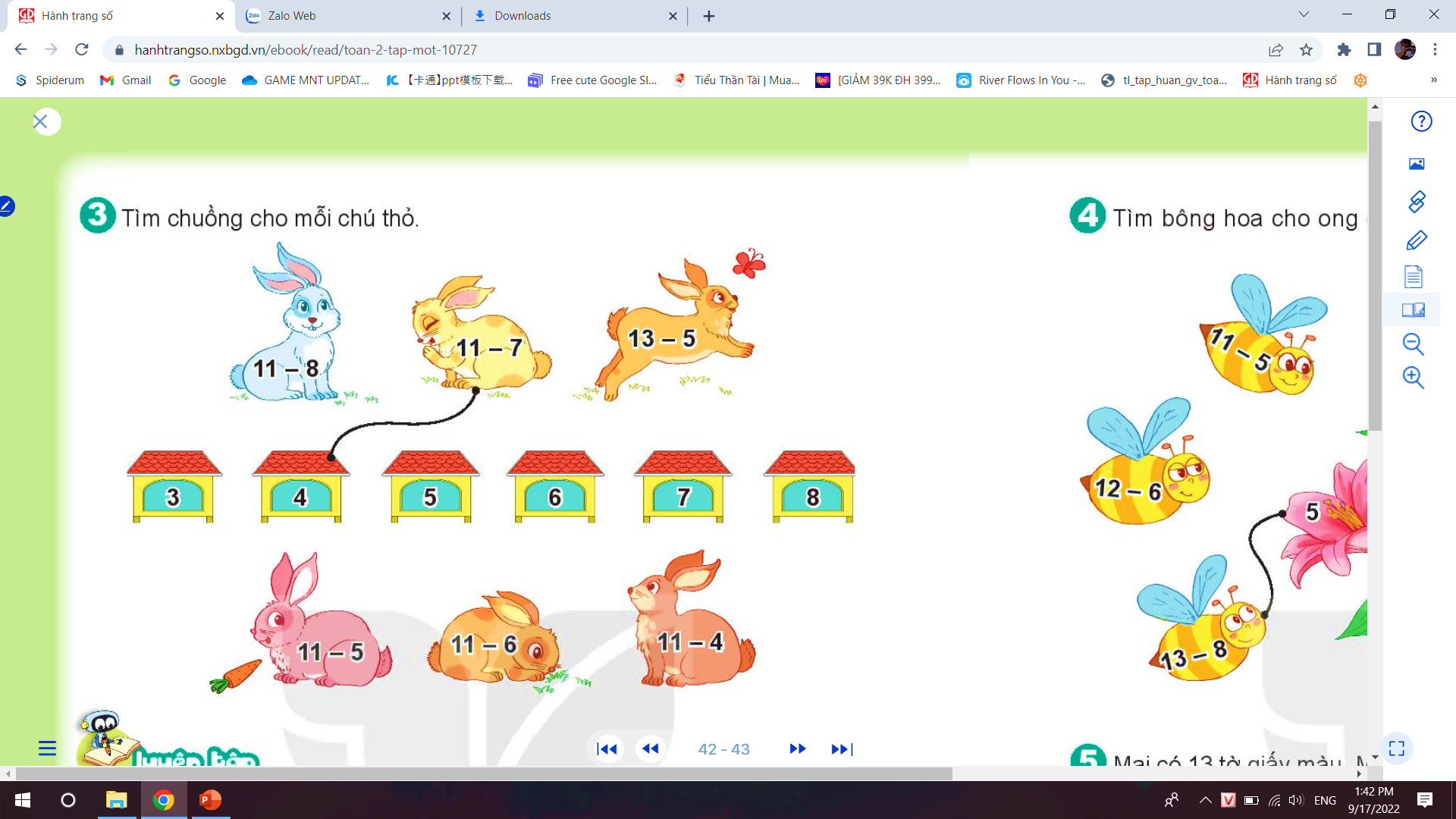 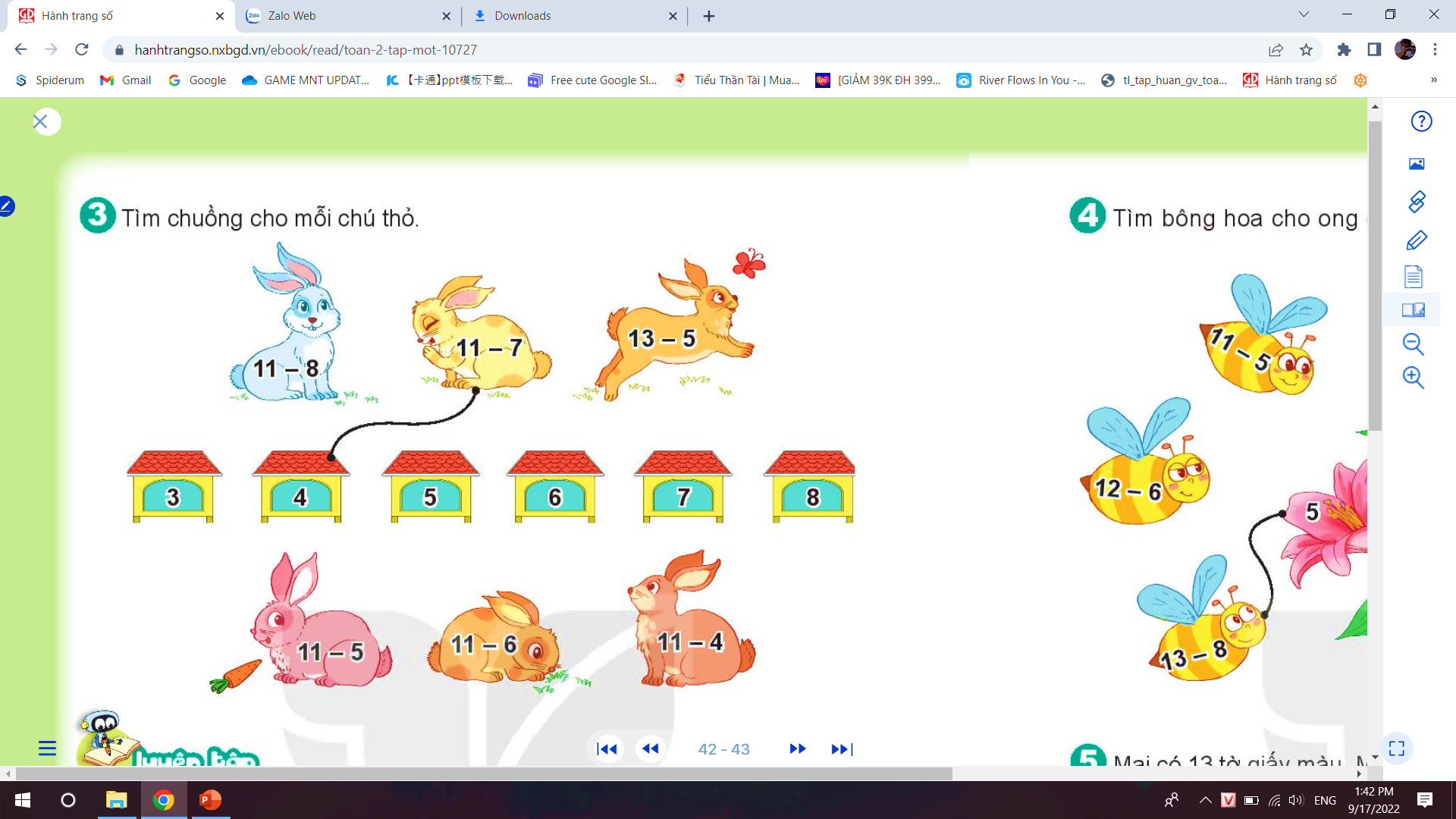 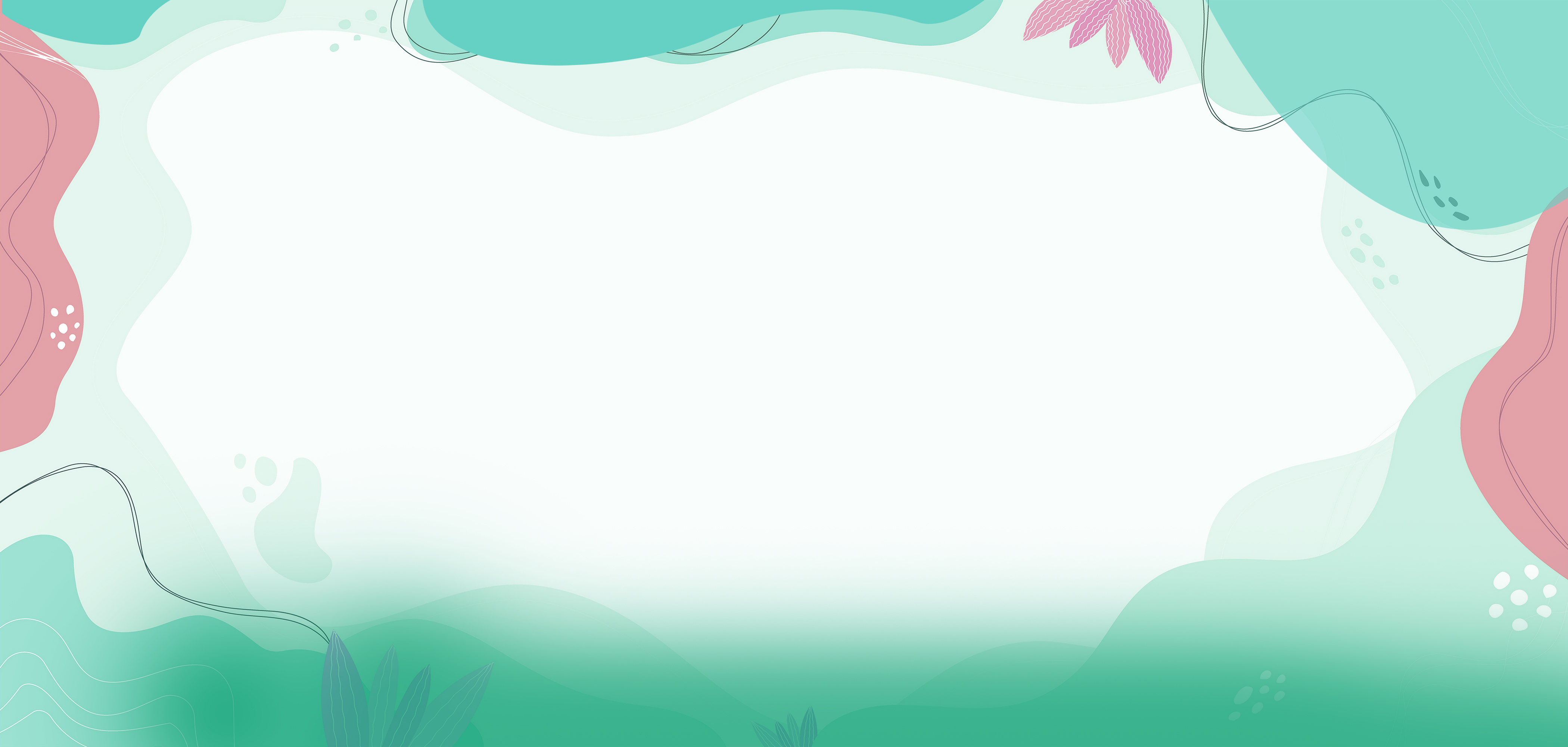 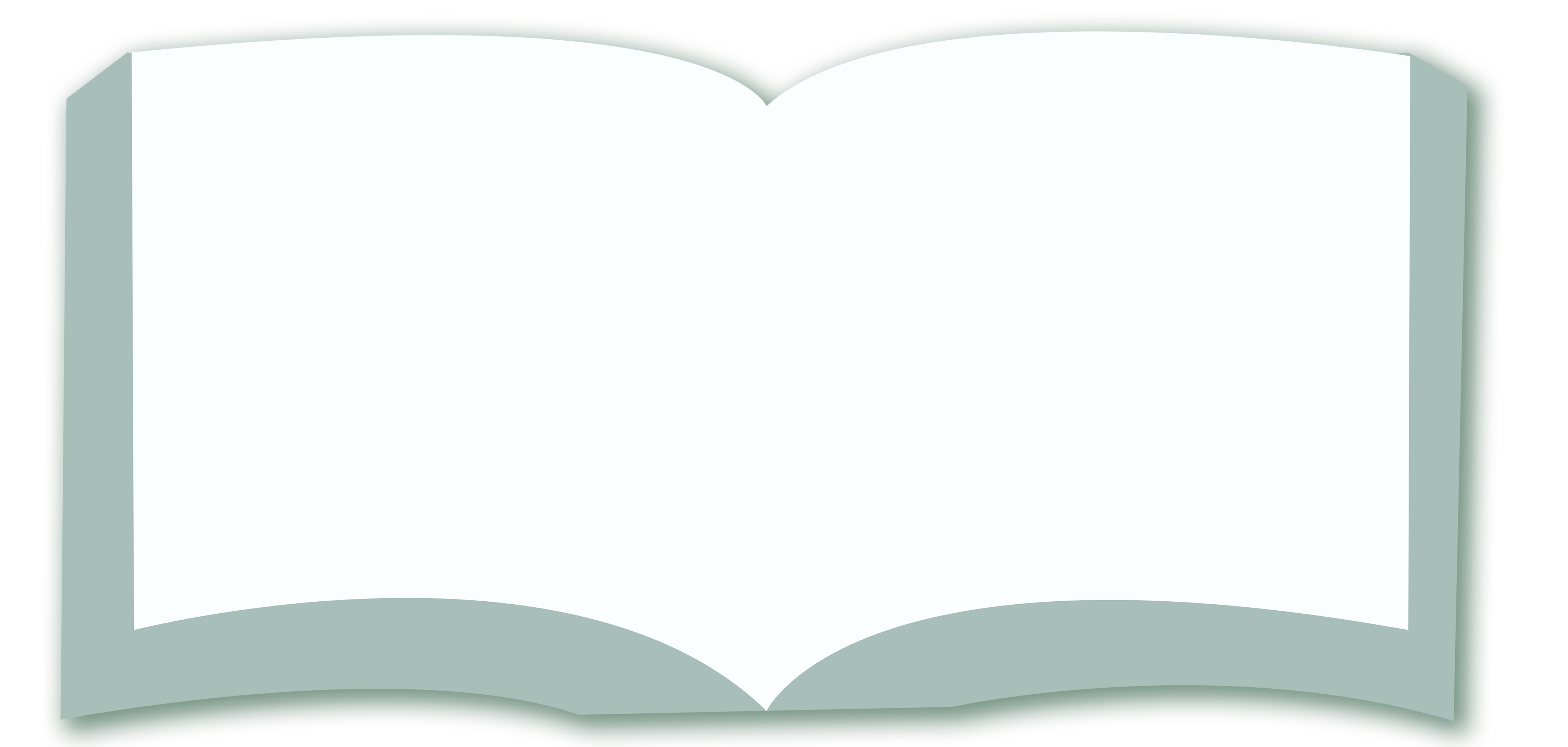 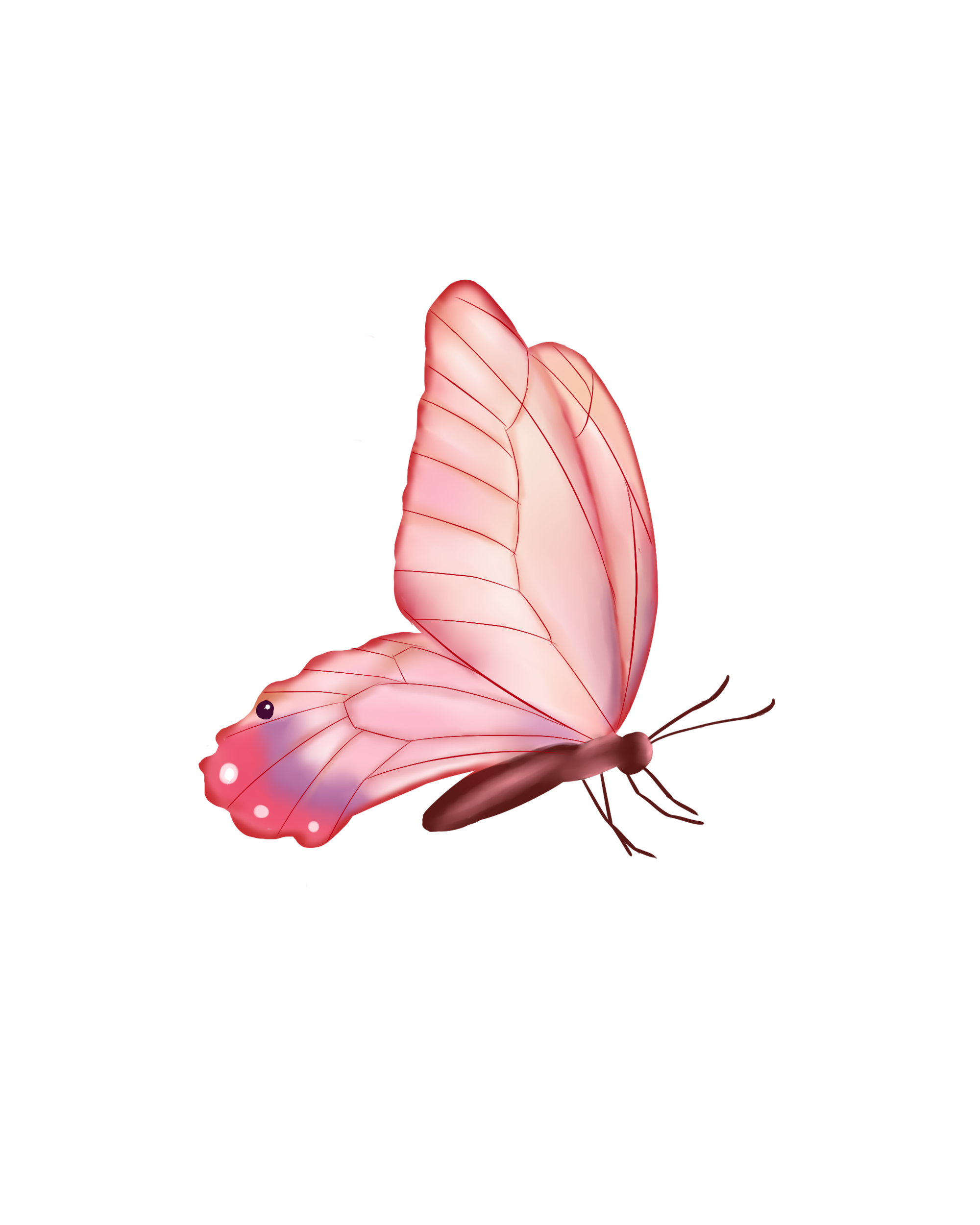 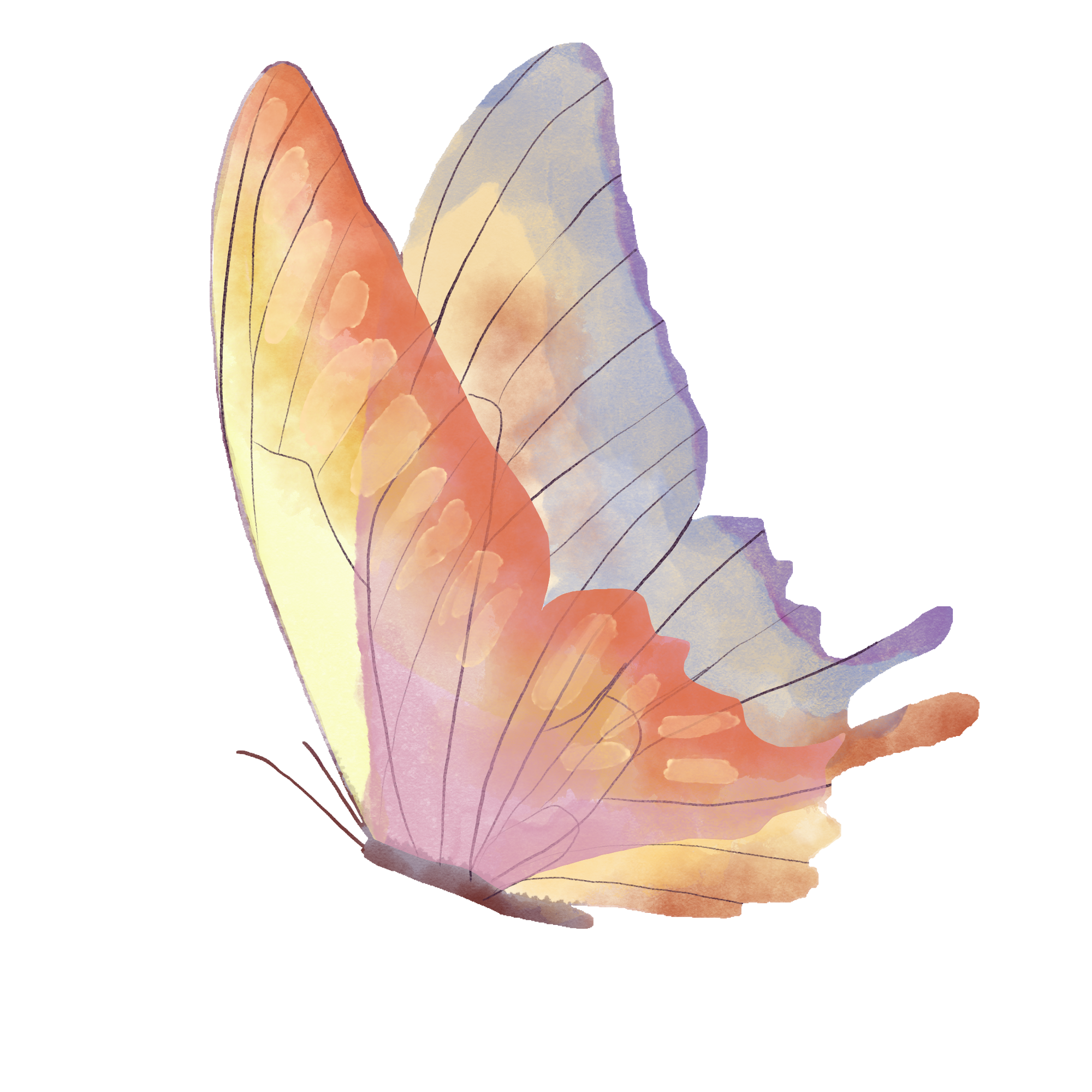 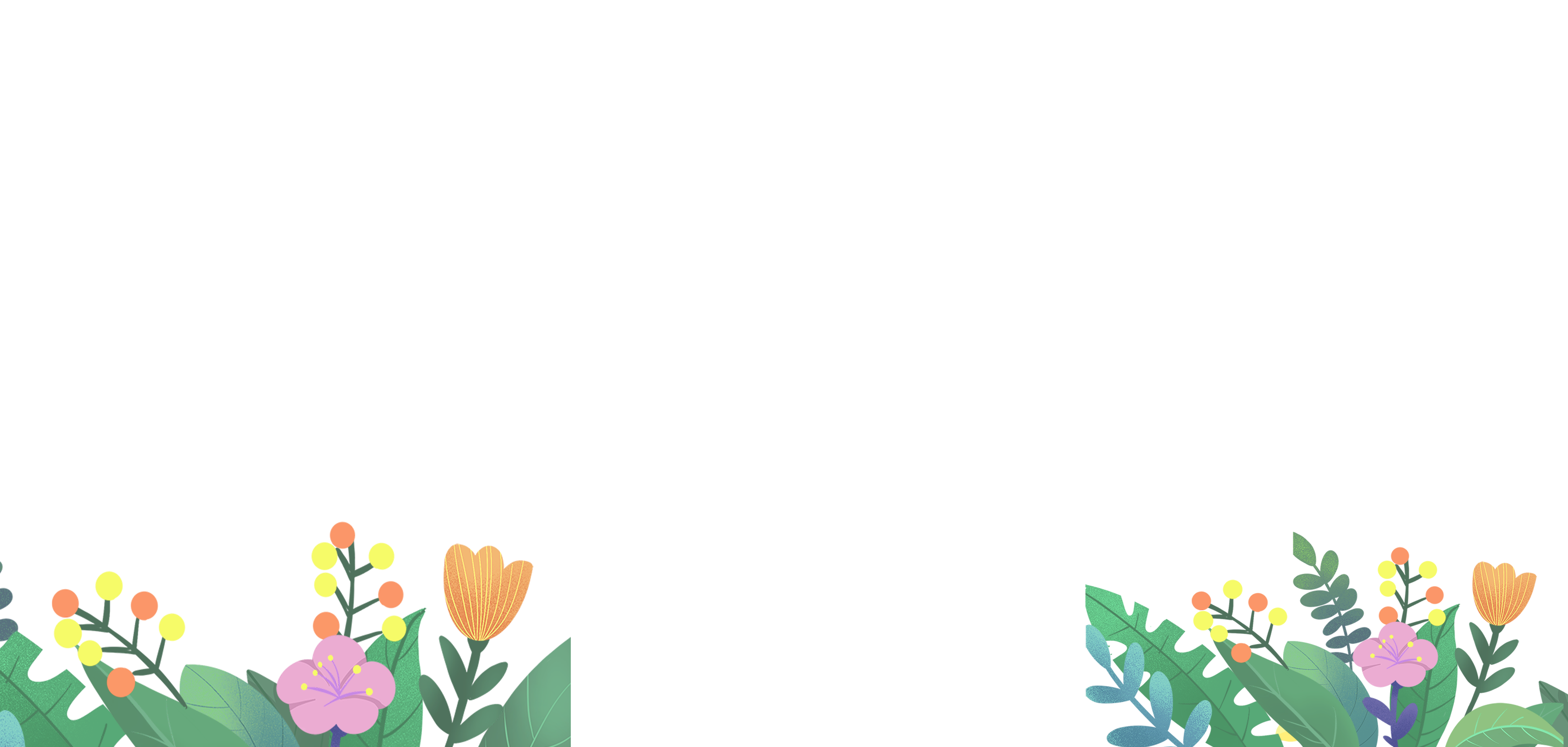 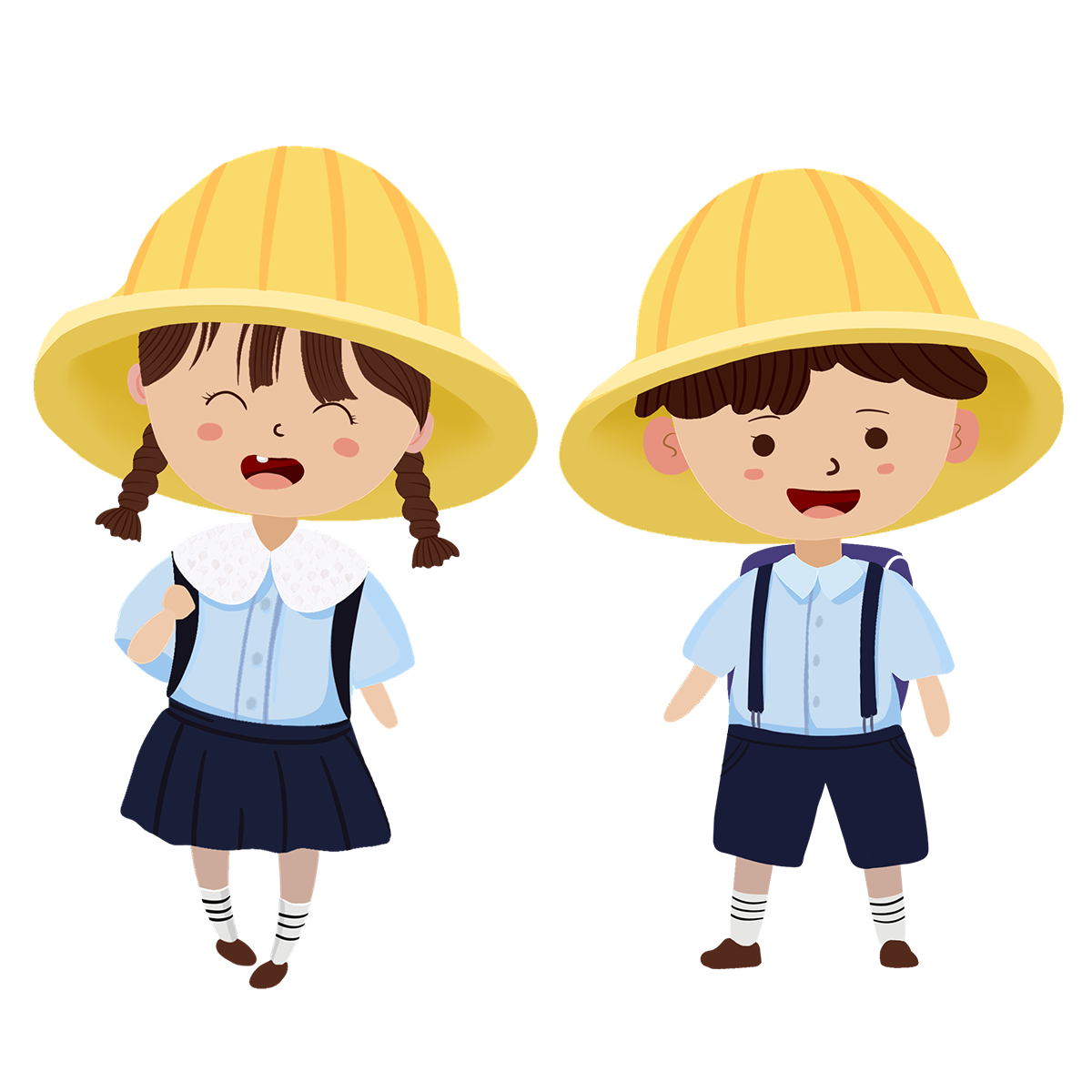